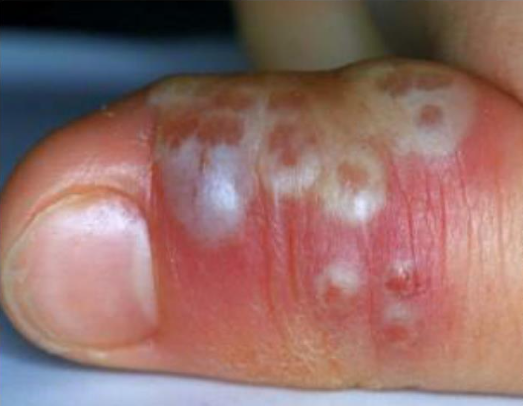 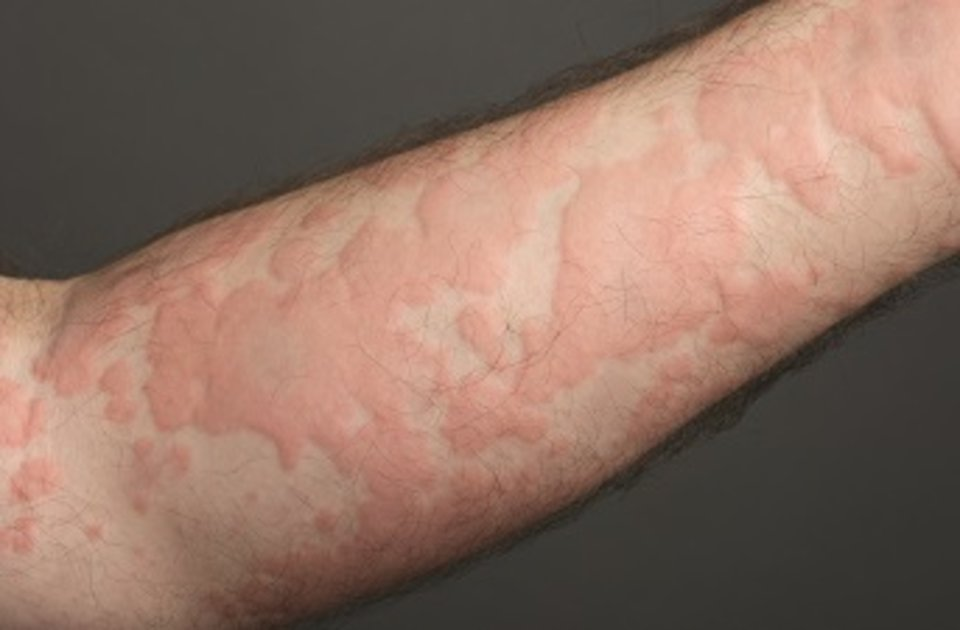 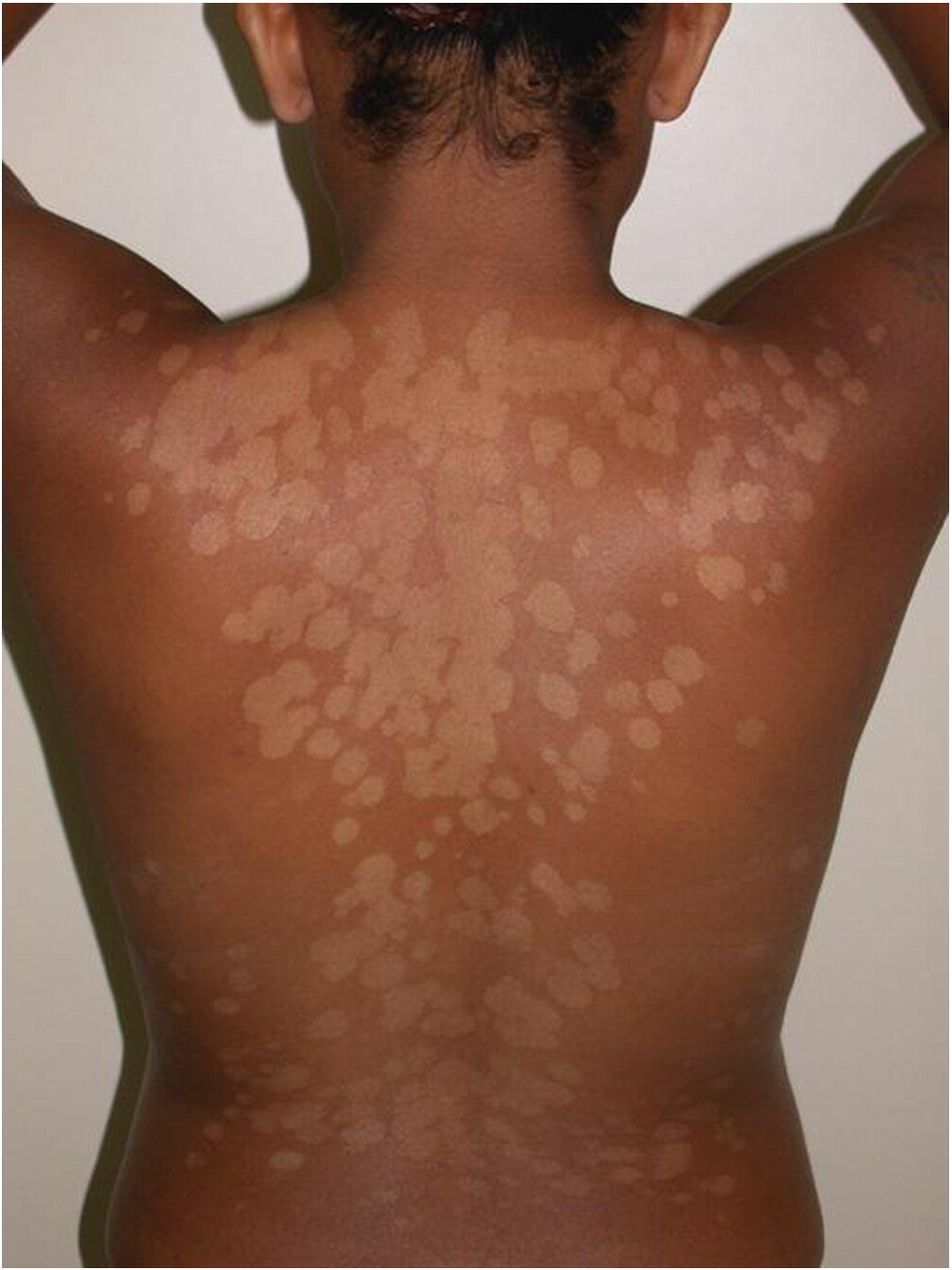 Dermatology Hodgepodge
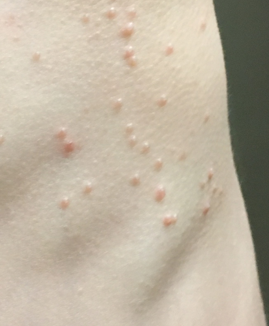 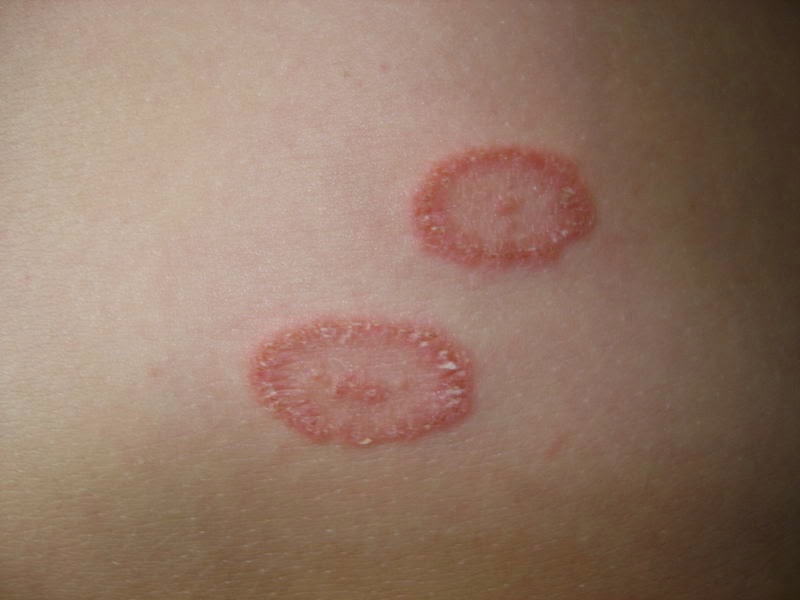 School nurse version!
By Dr. Jamie Avila, FAAP
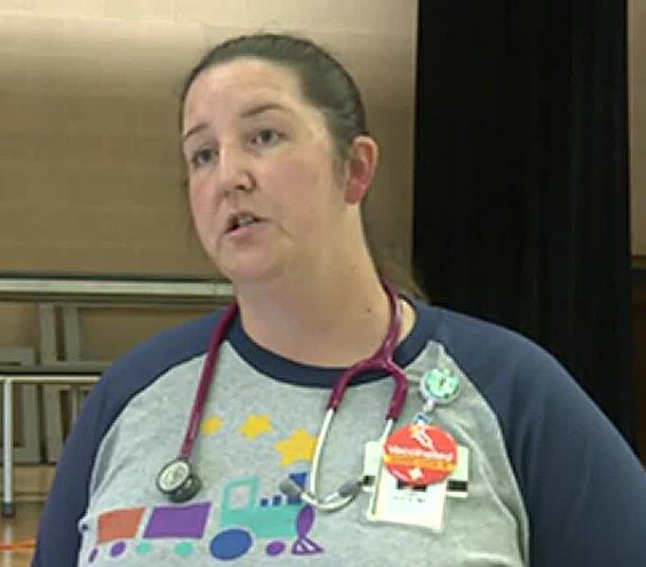 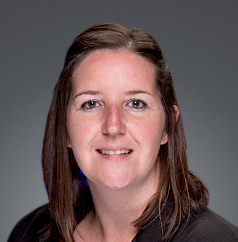 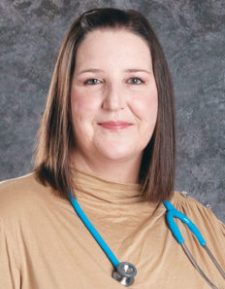 Who Am I:
Division Chief of Outpatient Pediatrics for McLane Children’s Central Region
Clinic Director of McLane Children’s Killeen Clinic
Board Certified Pediatrician
The boring (but important) stuff:
I have no conflicts of interest or financial relationships to disclose.
Objectives for today:

1.  Identify and describe common skin conditions that children may present to your clinic with.
2.  Discuss the cause, characteristics, and basic first line treatment for common rashes/skin lesions.
Agenda
Non-contagious rashes
Viral rashes
Bacterial rashes
Fungal rashes
Creepy Crawly rashes
4
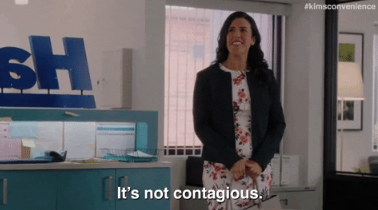 Common Rashesthat they can’t share
5
Dermatitis
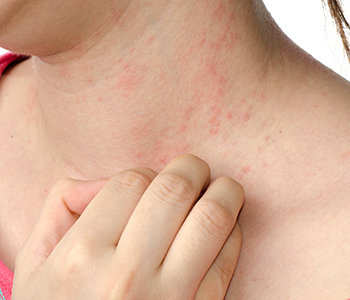 Typically improve with supportive care and don’t need prescription medication.
Keep skin clean and dry
Aka..I don’t know what you have but it’s probably not a big deal!
Derma = skin, -itis = inflammation
Several specific types of dermatitis
Contact
Seborrheic
Atopic
6
Contact Dermatitis
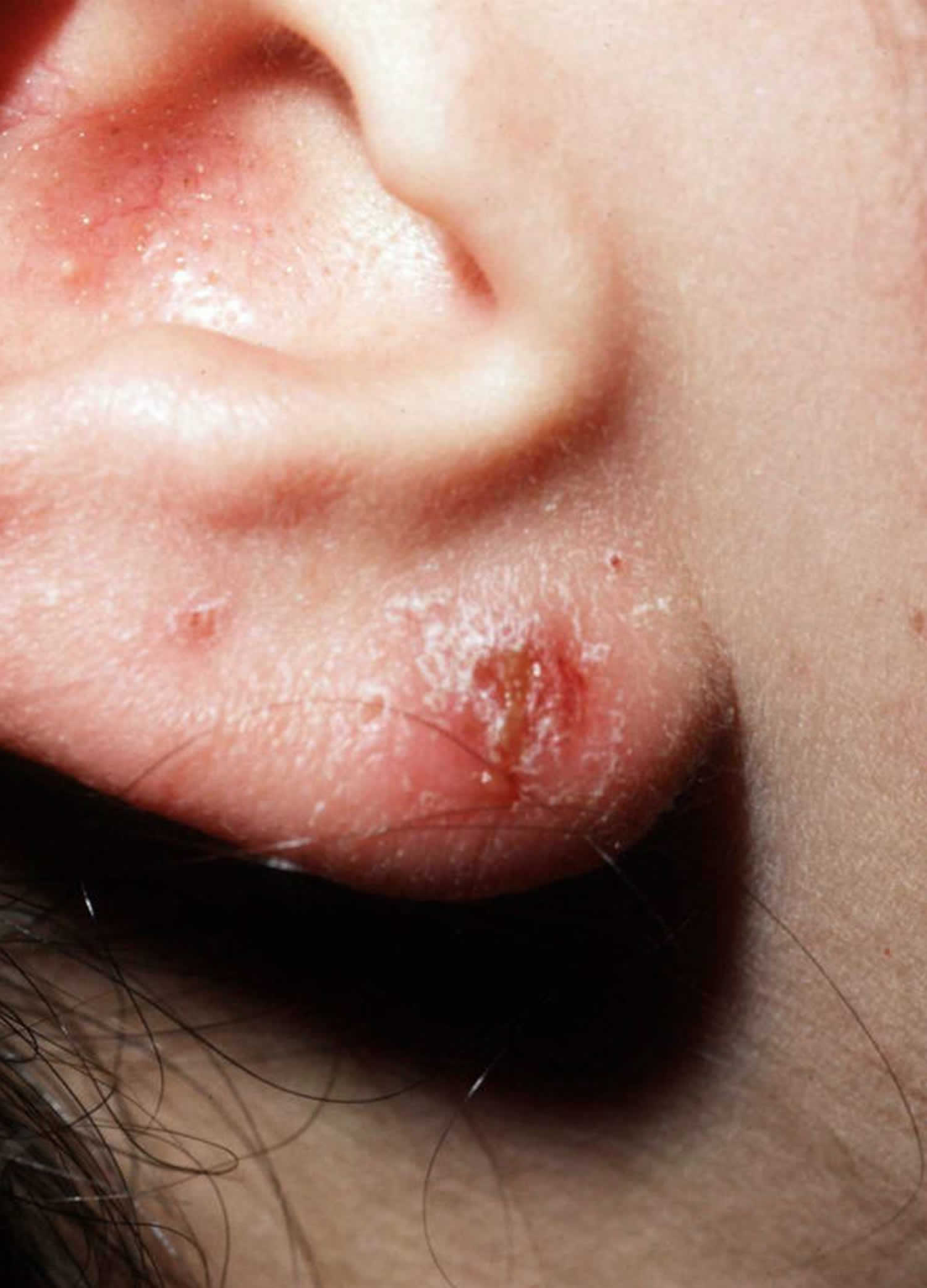 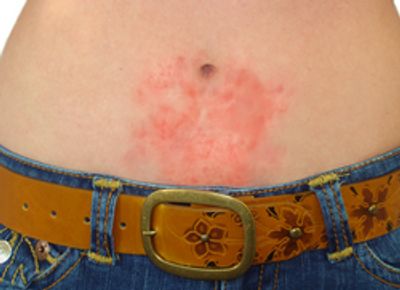 Treatment:	
ELIMINATE OFFENDER
Don’t scratch!!
Clean area well
Cool compresses
Antihistamines for itching (oral > topical)
Topical steroid creams
In rare, severe cases may need oral steroids
Rash that develops after contact with allergen or irritant
Perfumes
Dyes
Soaps
Jewelry/Metals
Plant oils
Typically localized to the area that came in contact with offender
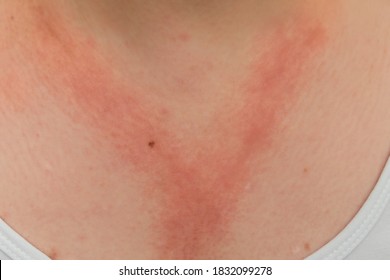 https://lupon.gov.ph/contact-dermatitis-ear-piercing-c-Yom8R4iy
https://nickelsmart.com/nickel-allergy
7
Contact Dermatitis
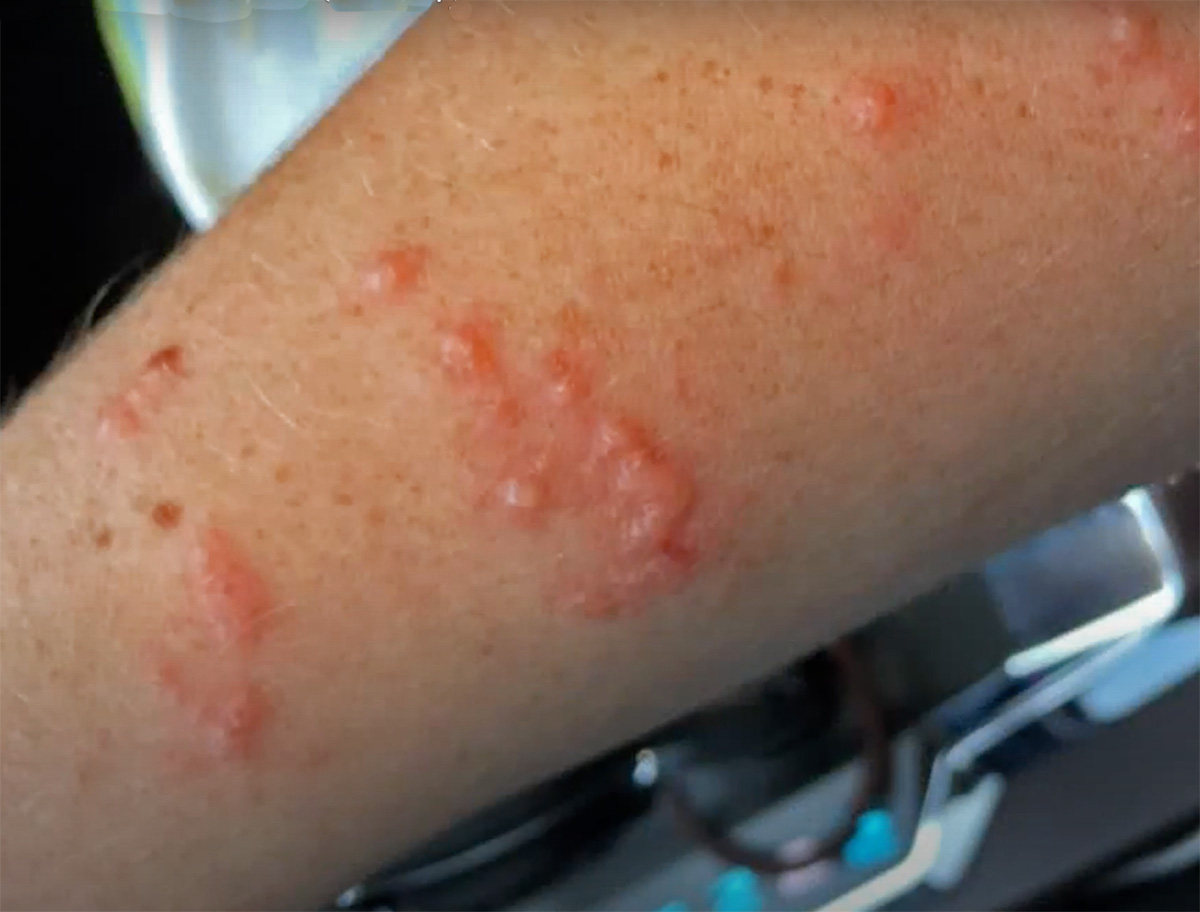 Poison Ivy
Poison Oak
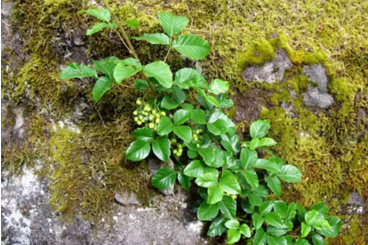 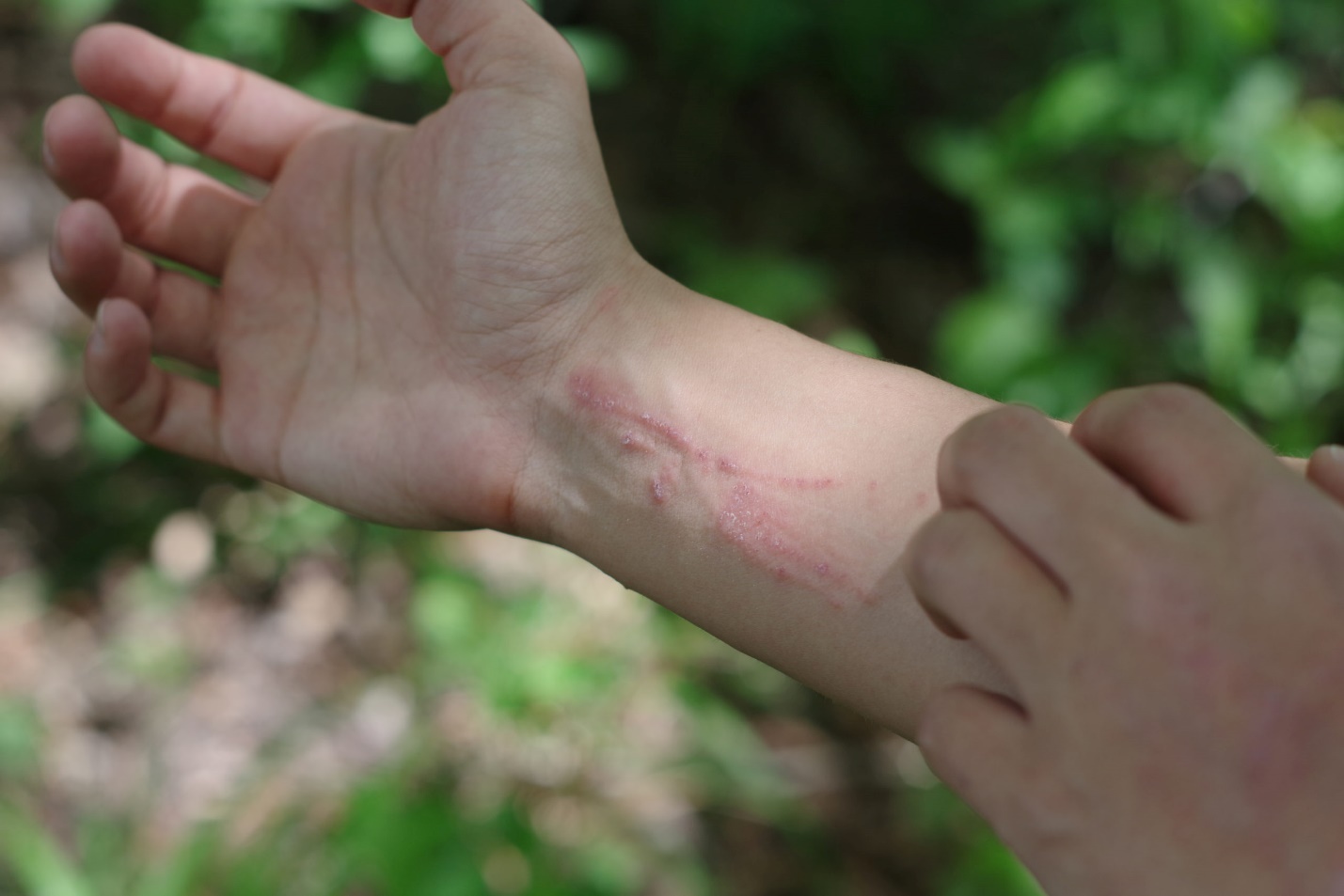 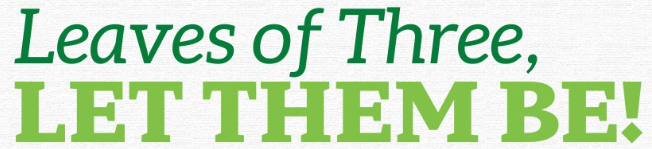 https://www.verywellfit.com/poison-oak-photo-4020320
https://www.verywellhealth.com/poison-ivy-rhus-dermatitis-1068760
8
Atopic Dermatitis…aka Common Eczema
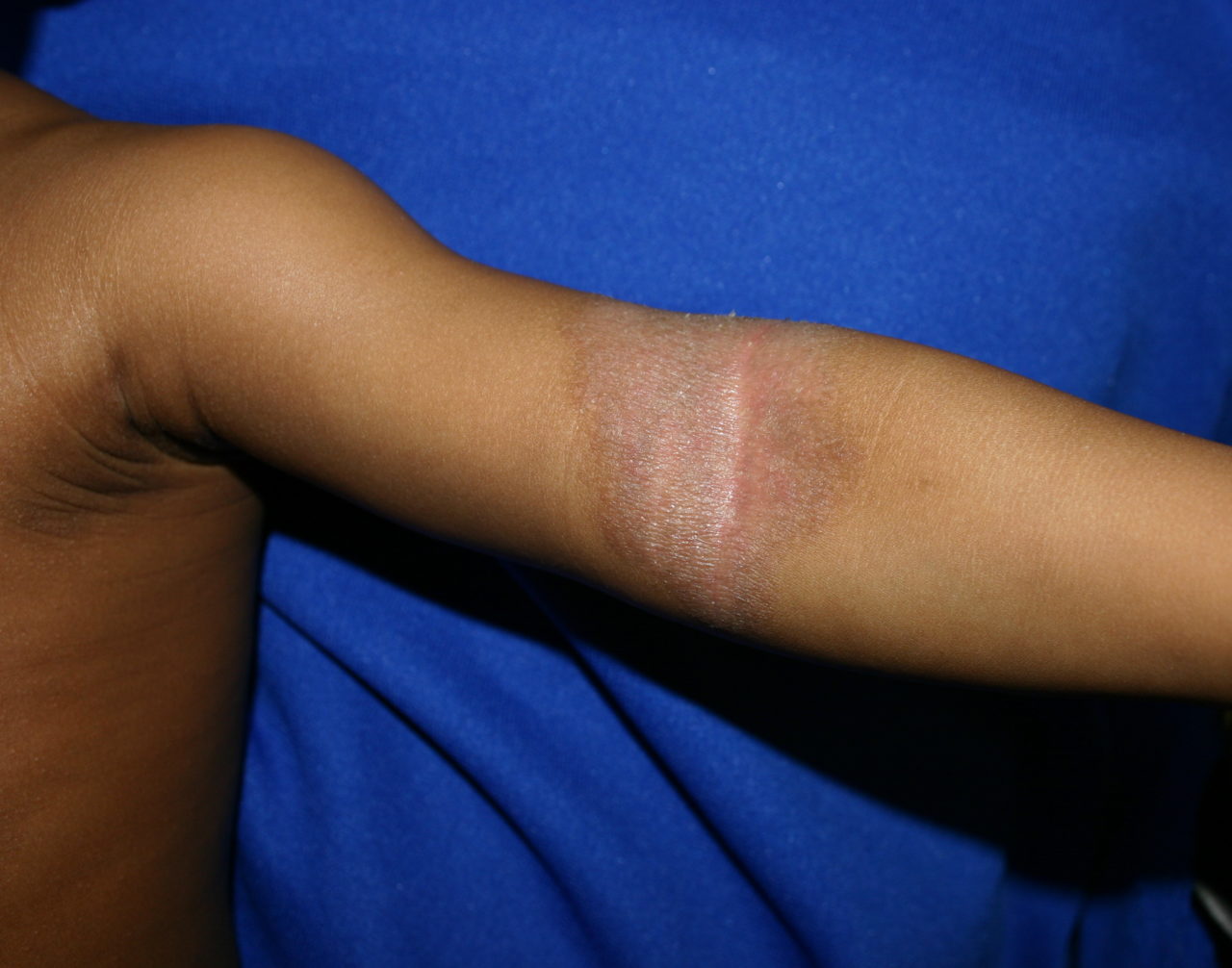 Treatment:
Moisturization
Reduce contact with irritants
Steroid creams
What is it?
Inflammatory condition that causes dry, itchy rashes on skin
Who Gets it?
More than 31 MILLION Americans have a form of eczema
What Causes it?
Not so sure…but likely an interaction between genes and environmental triggers
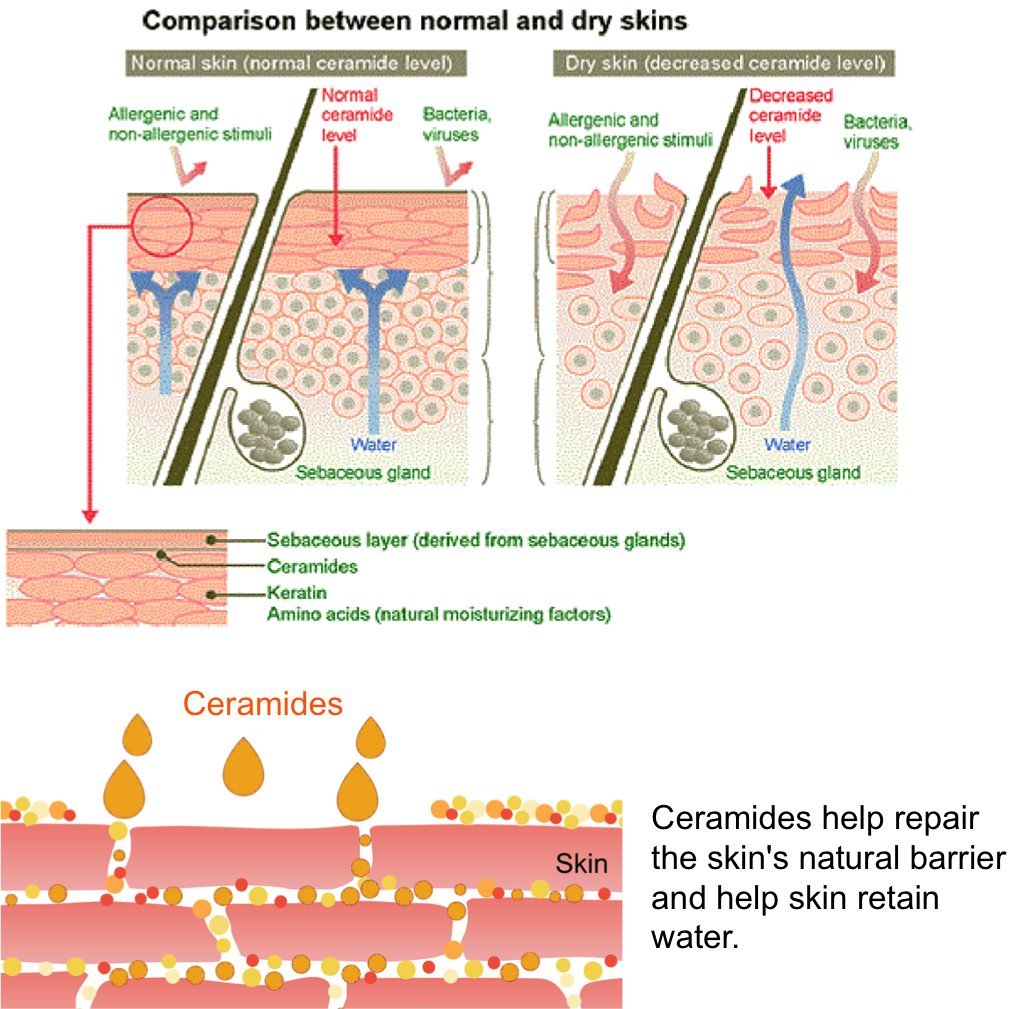 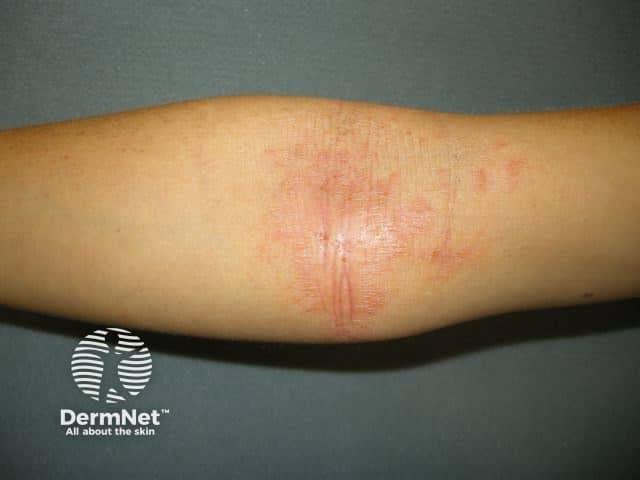 https://www.pulmonologyadvisor.com/home/decision-support-in-medicine/dermatology/atopic-dermatitis-atopic-eczema/
https://eczemahealingguide.com/cerave-moisturizing-cream-for-eczema/
9
Pityriasis Alba
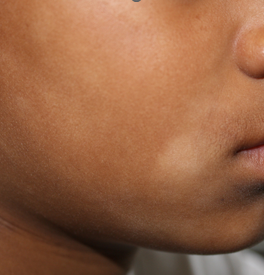 Treatment:	
Moisturize
Use Sunscreen
Very mild OTC hydrocortisone if redness or itch
Reassurance and managing expectations (1-3 years to resolution)
Dermatitis causing dry, fine-scaled, pale patches on face.
Features:
Typically in ages 3-16 yo
Minimal to no itch
Dryness and scaling more prominent in Winter 
Hypopigmentation more noticeable in Summer.
https://dermnetnz.org/topics/pityriasis-alba
10
Pityriasis Rosea
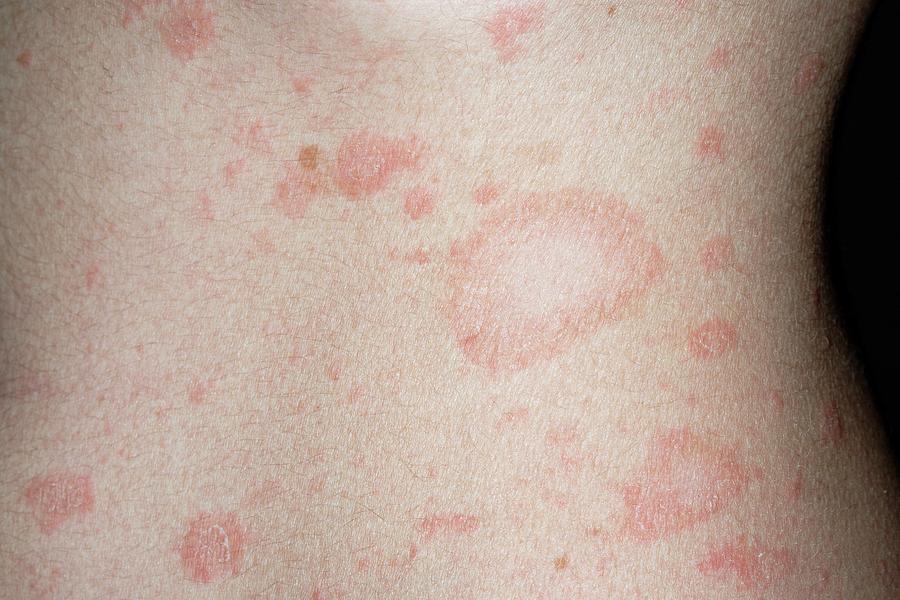 Treatment:
Moisturize
Short periods of direct sunlight
Oral antihistamines and mild topical steroids if itchy
Reassurance and managing expectations (6-20 weeks for resolution)
Widespread rash on trunk, upper arms and upper legs
Features:
Key feature  Herald patch
“Christmas tree” distribution
Scaling on most lesions
Minimal to no itch
Most common in 10-35 yo

Cause: typically follows a recent viral infection
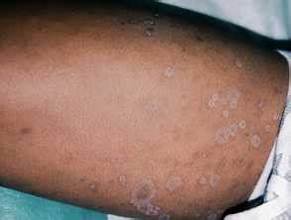 https://dermnetnz.org/topics/pityriasis-rosea
https://youmemindbody.com/disease-illness/Strange-rash-Pityriasis-rosea
11
Acne
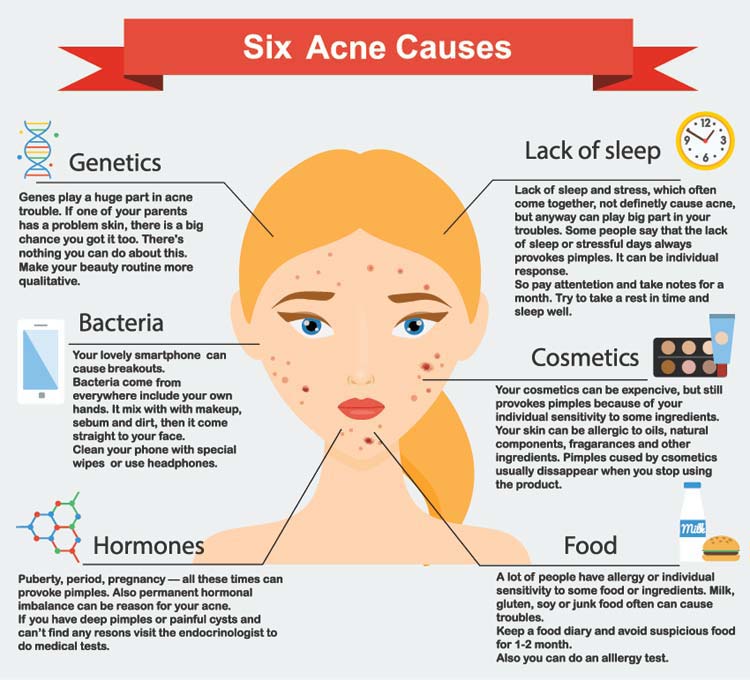 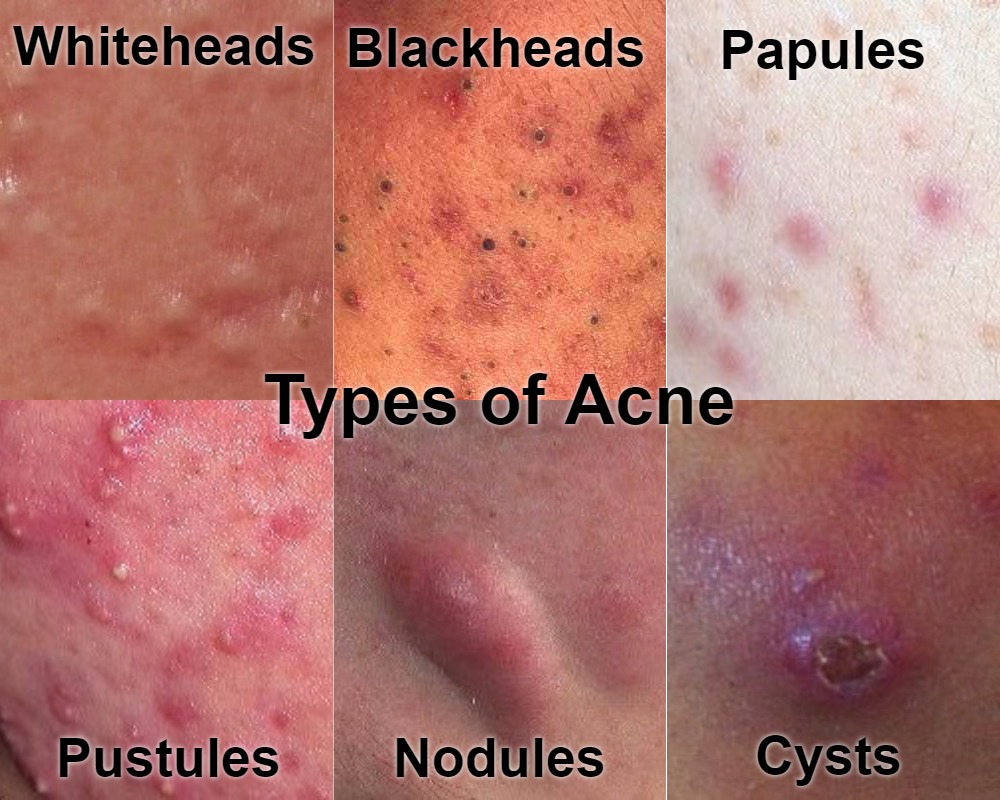 https://www.ehealthstar.com/conditions/acne-vulgaris/types
https://healthknowledge1.blogspot.com/2017/06/acne-types-symptoms-causes-treatments.html
12
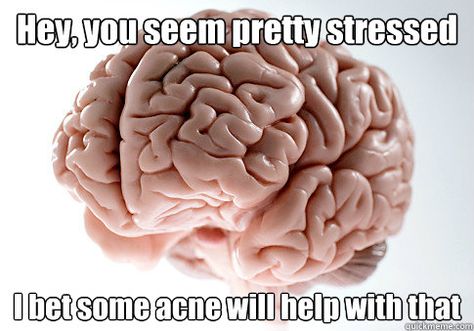 Keratosis Pilaris…aka “Chicken Skin”
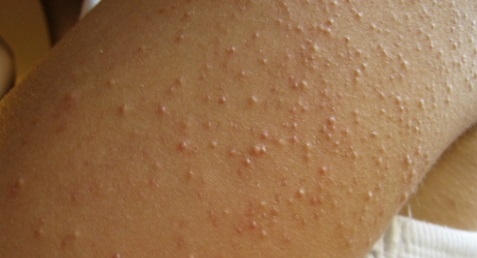 Gentle exfoliation followed by moisturization with keratolytic creams (lactic acid, salicylic acid, glycolic acid)
THIS IS NOT A RASH!!!
This IS a skin type.
Locations:  Arms, thighs, buttocks, face
Occurs at any age
Strong genetic component
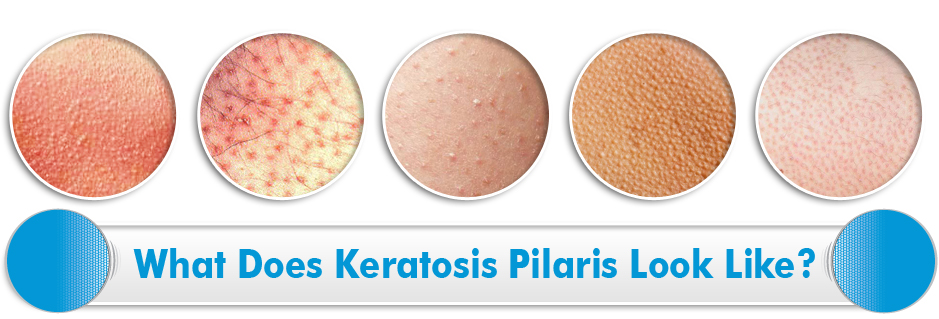 https://kp-essentials.com/what-is-keratosis-pilaris/
14
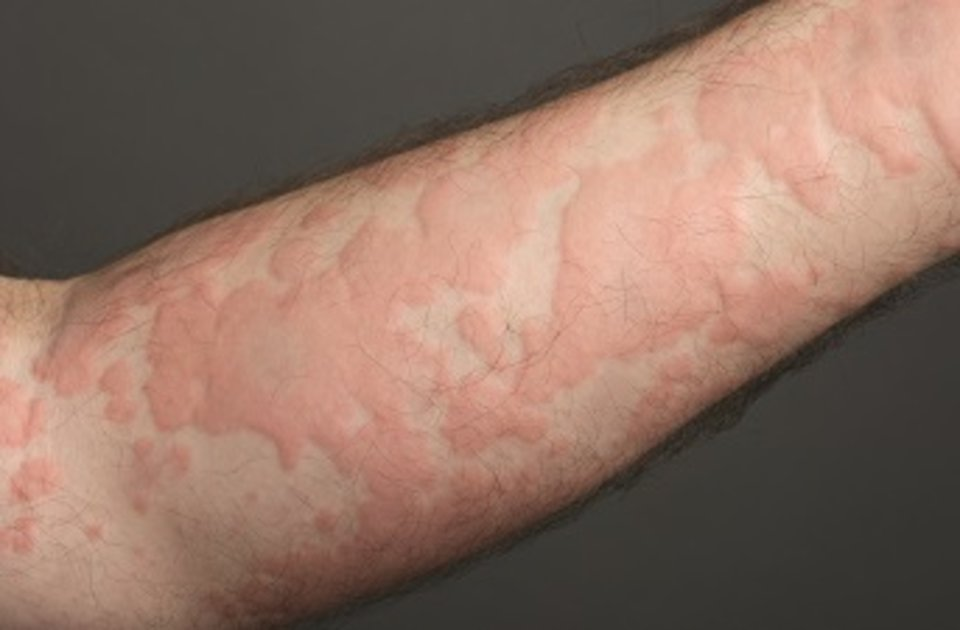 Urticaria…aka Hives
15
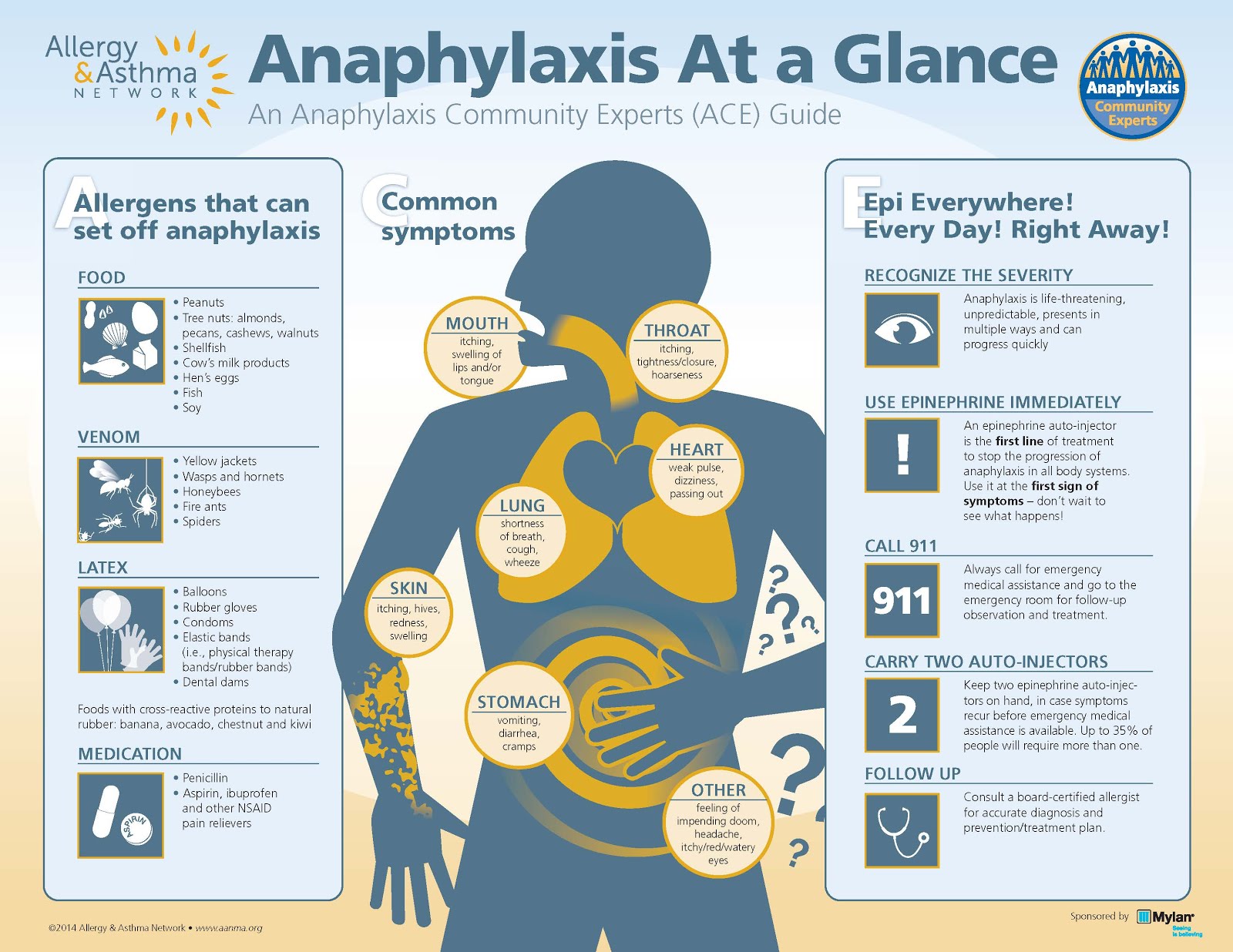 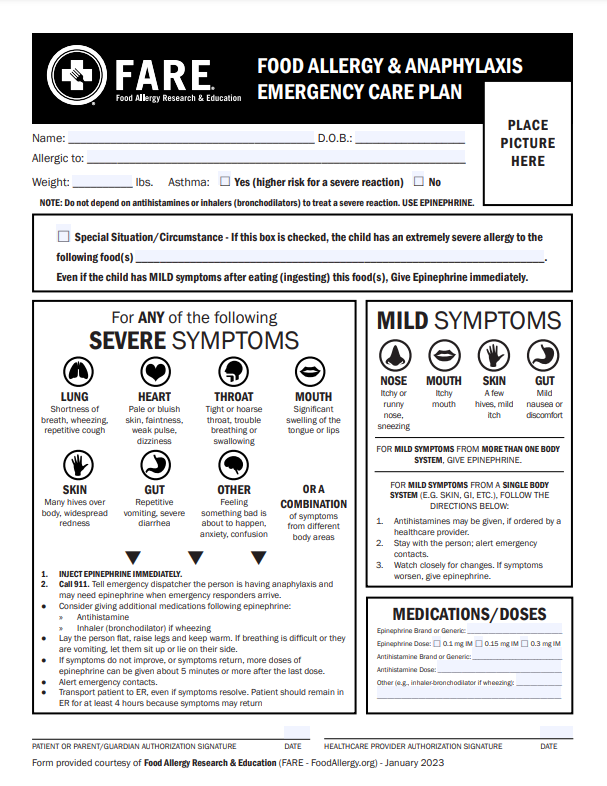 https://www.foodallergy.org/living-food-allergies/food-allergy-essentials/food-allergy-anaphylaxis-emergency-care-plan
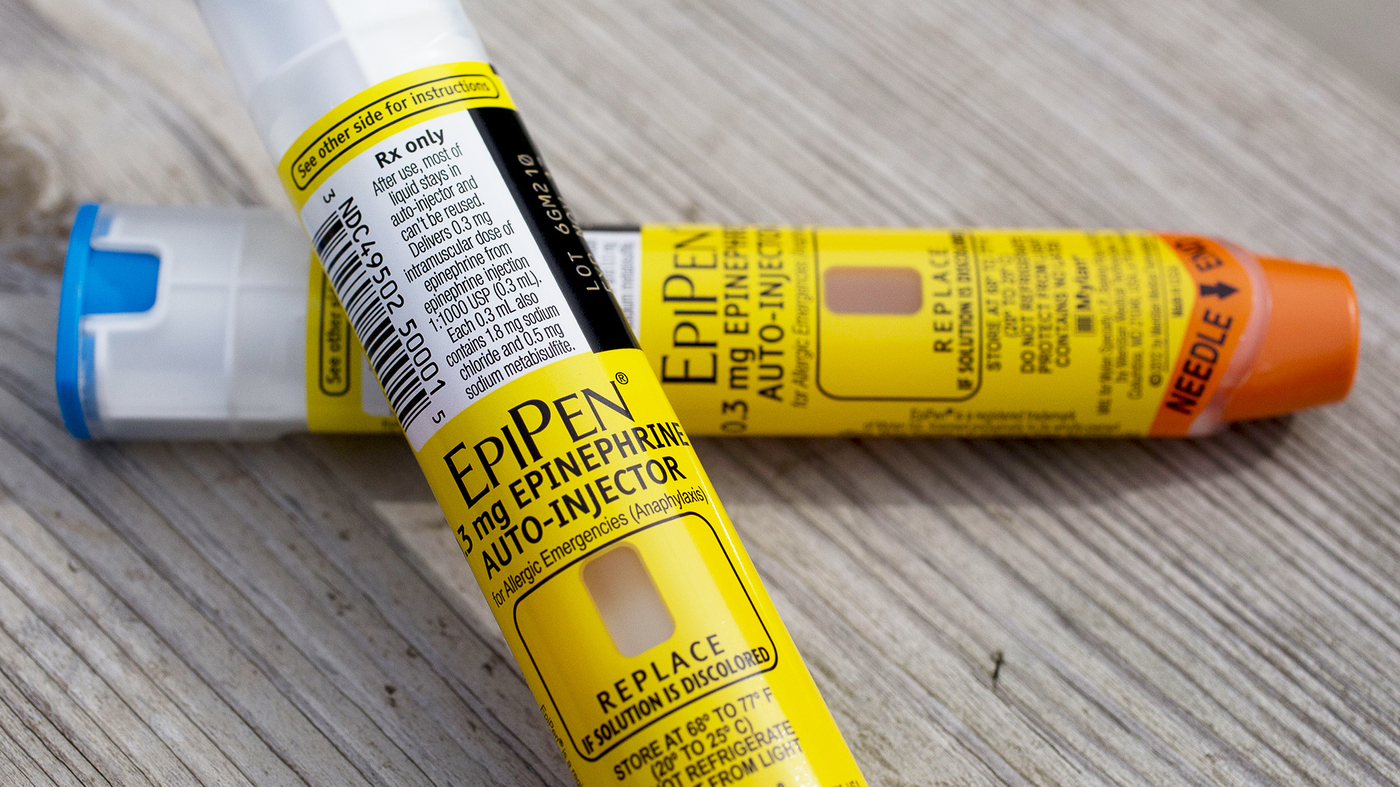 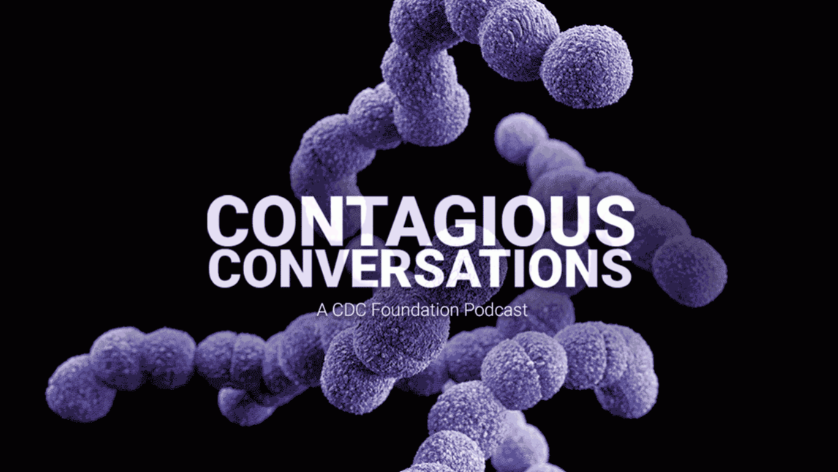 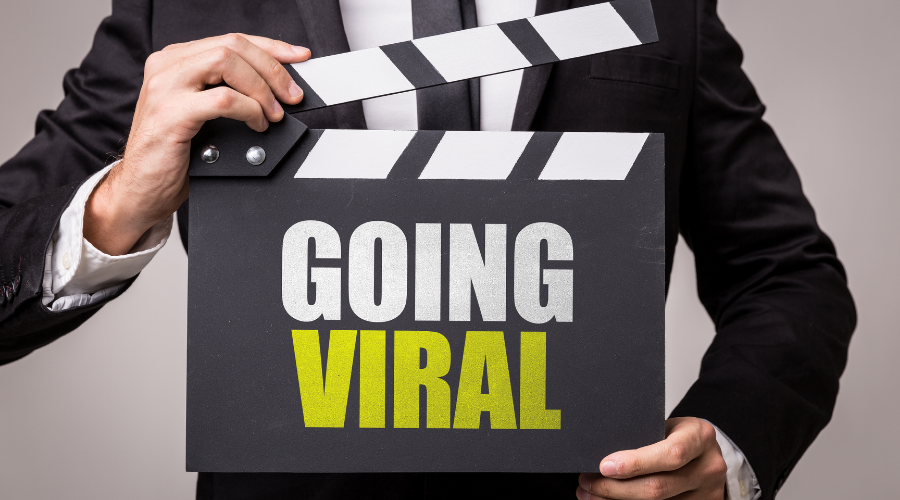 Viral Rashes
20
Fifths Disease…Aka “Slapped Cheek Syndrome”
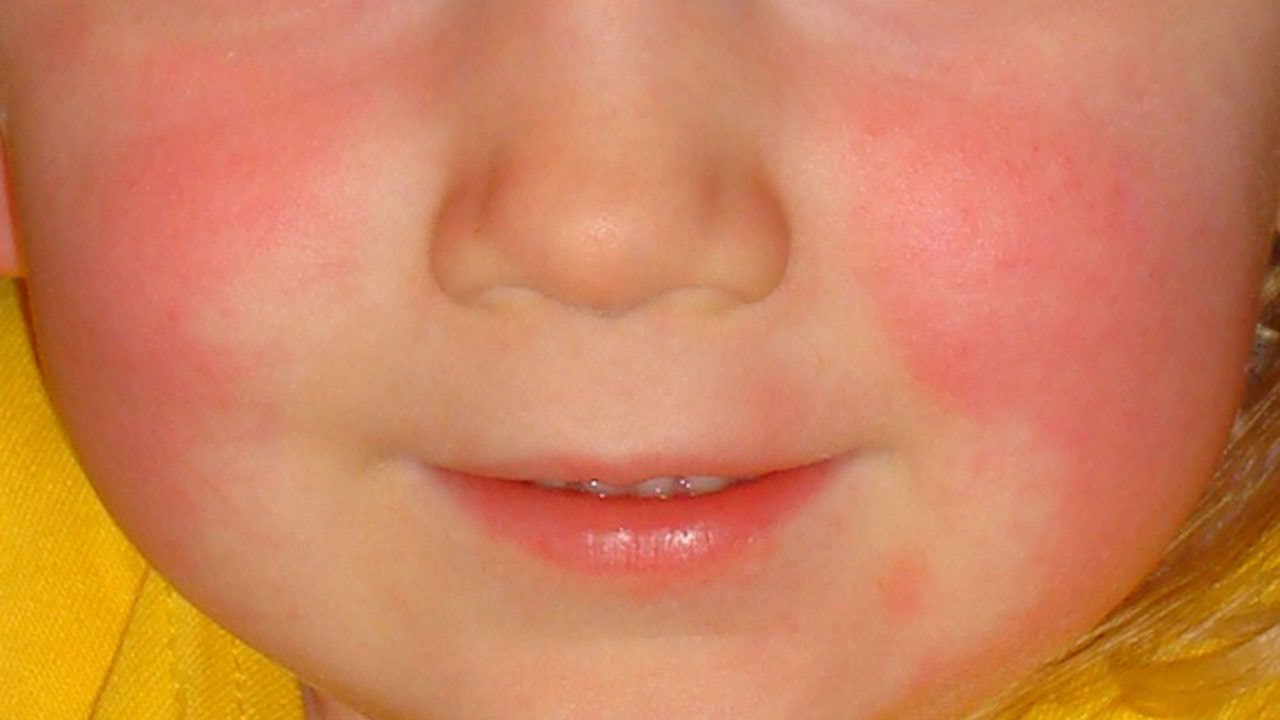 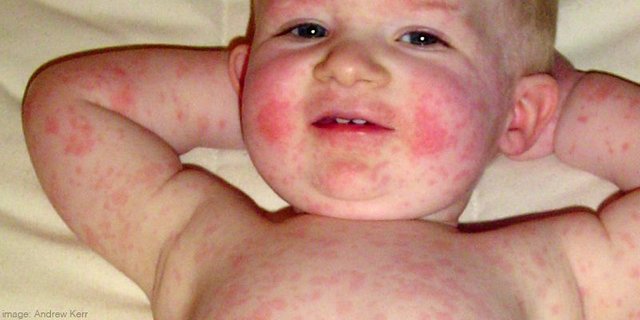 Cause: Parvovirus B19
Symptoms: rash, runny nose, muscle aches, headache, +/- fever.
Incubation period 4-14 days
Spread through Respiratory Droplets
Most contagious BEFORE the rash appears and NOT contagious after rash appears.
21
Fifths Disease
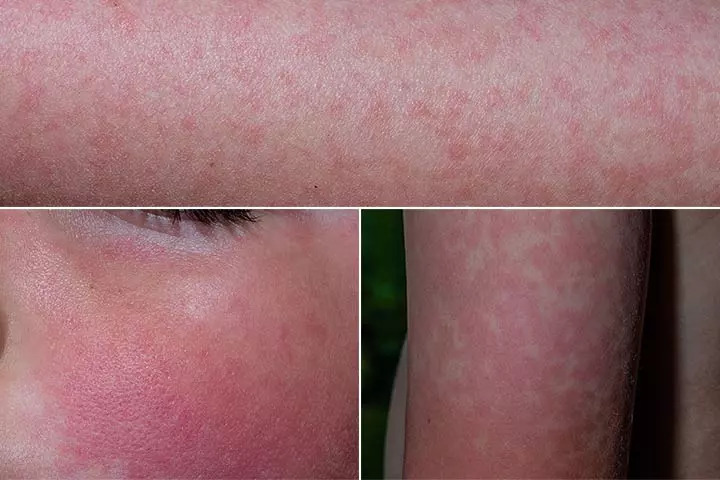 Two Phases
1) Slapped cheek appearance that will fade after about 3-4 days.
2) Lacelike reticular rash that appears 1-4 days after facial rash
22
Fifths Disease
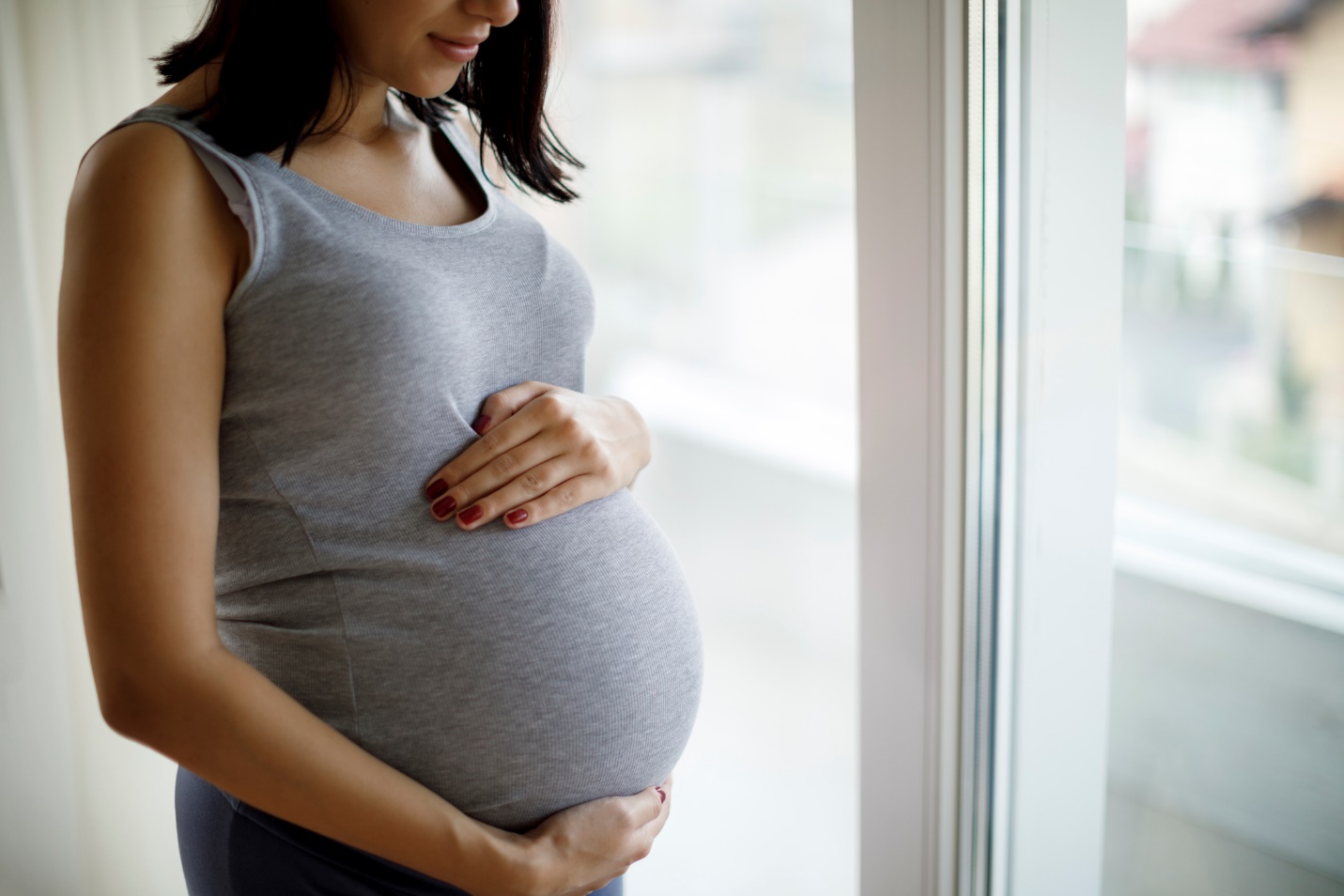 Special Considerations:
Immunocompromised (HIV, Cancer)
Certain types of anemias and Sickle Cell Disease
Pregnant women (highest risk 9-16 weeks)
23
Varicella…aka Chicken Pox
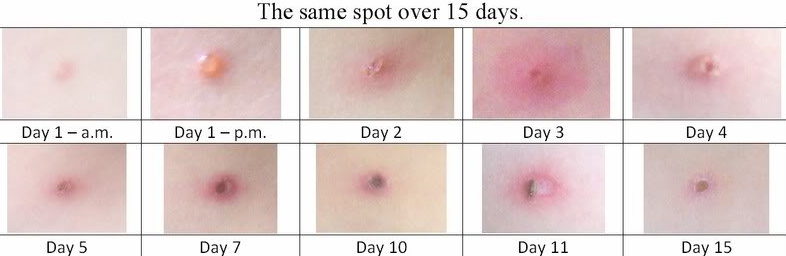 Incubation period 10-21 days
Very itchy, blister-like rash
Starts centrally (torso and scalp) and spreads outwards
Contagious period – 2 days before rash appears to 1 day after last new blister develops
School return  once all lesions are crusted over.
24
Varicella…aka Chicken Pox
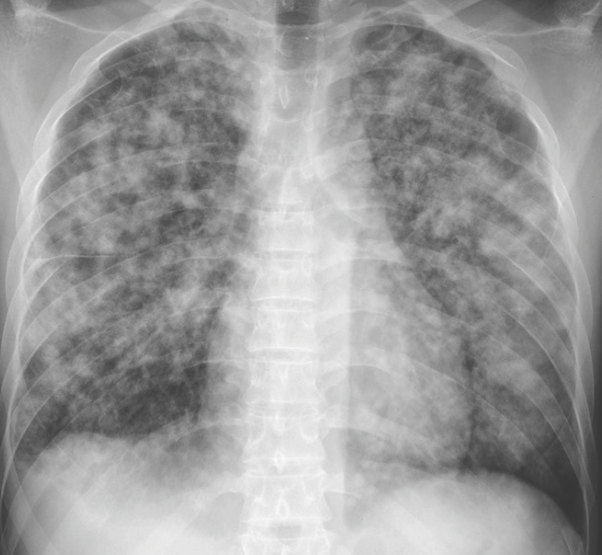 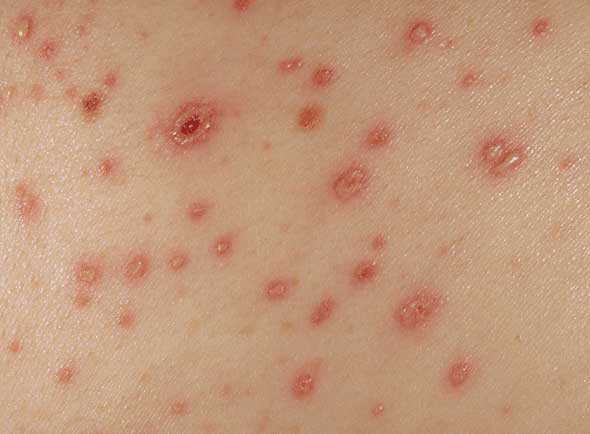 Prevention
Vaccine since 1995
Complications
Pneumonia
Encephalitis
https://step1.medbullets.com/step1-microbiology/104056/varicella-zoster-virus
25
Measles
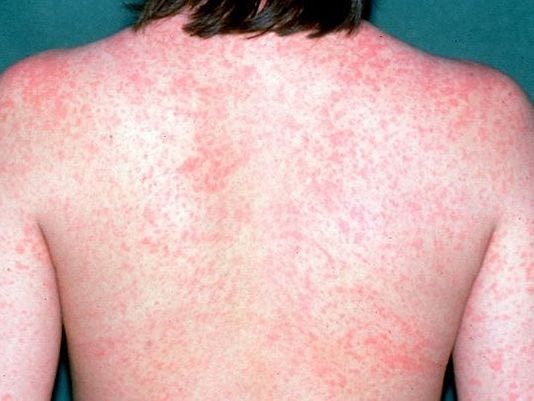 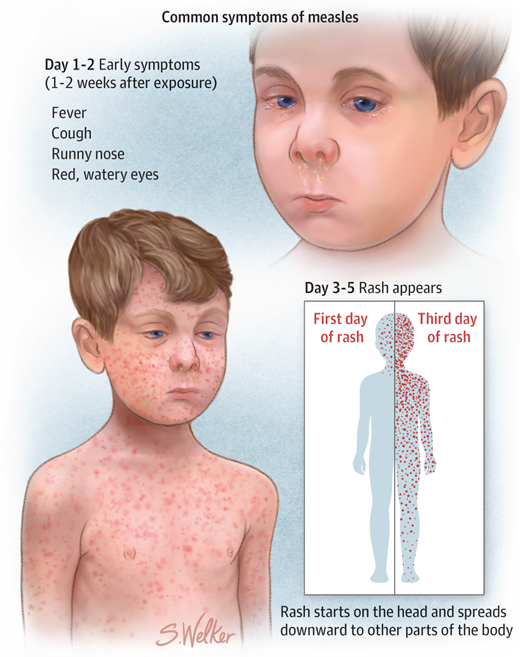 Cause: Morbillivirus
Symptoms: fever, cough, runny nose, pink eye with copious clear discharge (coryza), rash
Incubation period 10-14 days after exposure
Virus is Airborne and Contact; spread by BREATHING, sneezing, coughing, exchange of body fluids, skin to skin contact, touching contaminated surfaces
Prevention: Vaccination
26
Measles
EXTREMELY contagious.  9 out of 10 people that are susceptible will get the infection if exposed.
In an outbreak:
Vaccinated children may remain in school
Unimmunized children should be excluded from school until:
Scenario 1 – no know exposure and receives one dose of MMR  immediately
Scenario 2 – known exposure but receives vaccine < 72 hours after exposure  immediately
Scenario 3 – known exposure and receives vaccine > 72 hours after exposure  21 days after last exposure
Scenario 4 – doesn’t receive a vaccine regardless of exposure  exclude for 21 days after the last case in the school/community.
Complications:
Pneumonia, encephalitis, hearing loss
27
Hand, Foot, and Mouth Disease
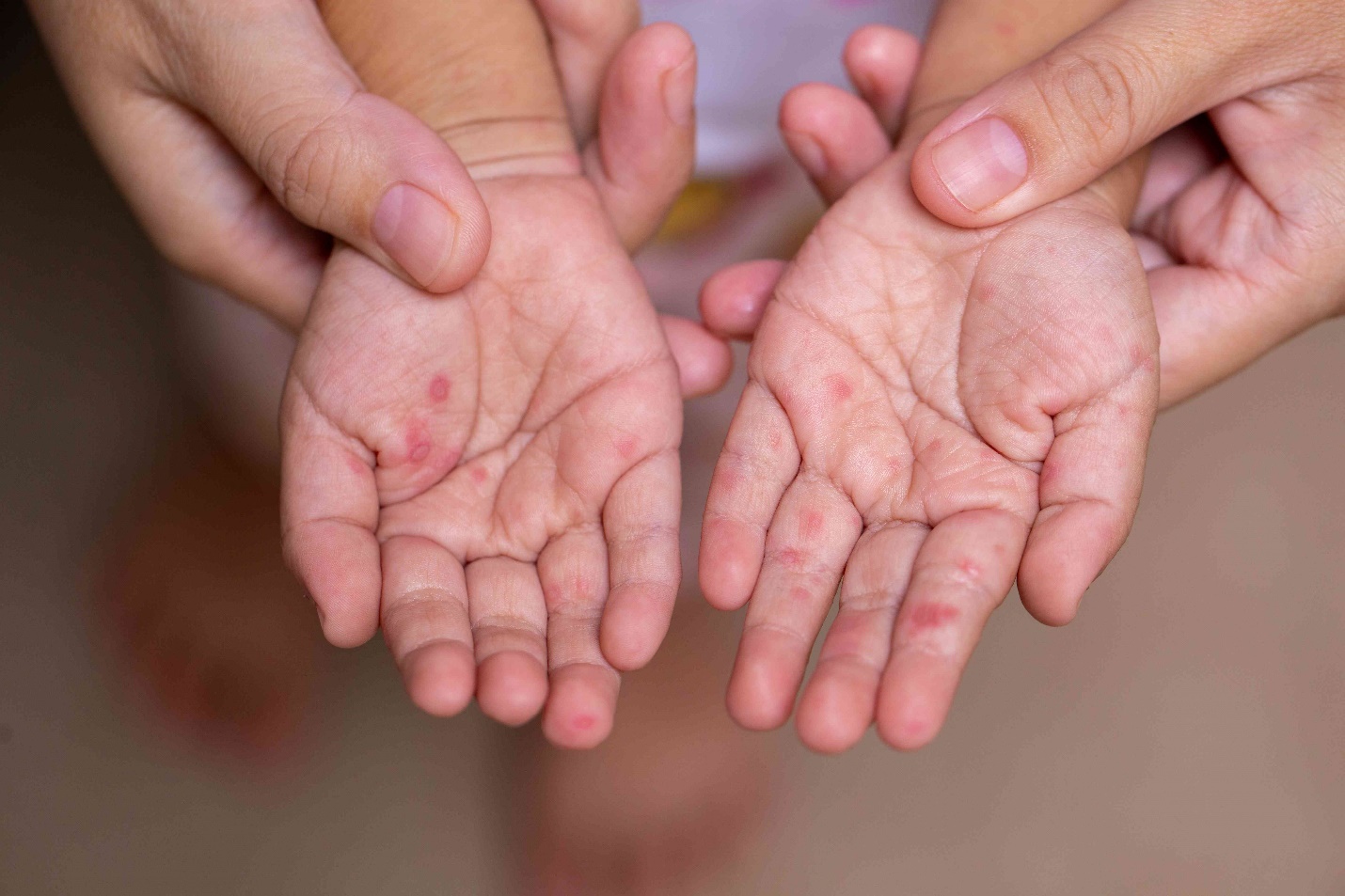 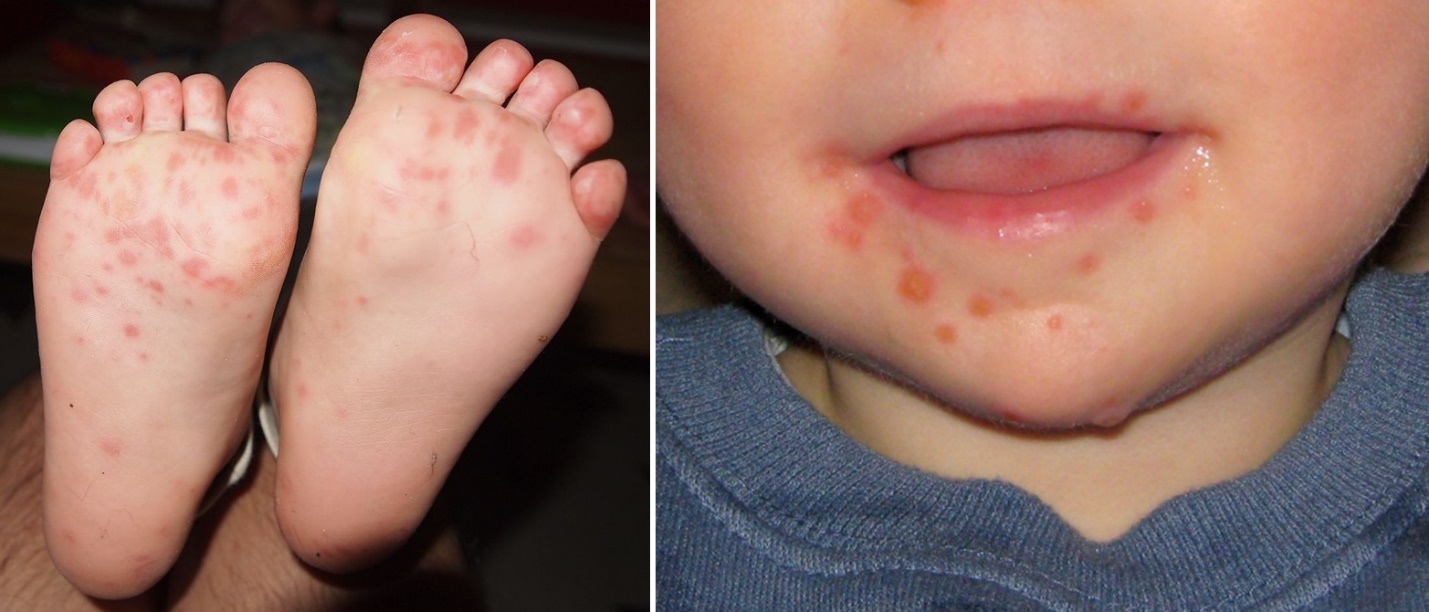 Cause: Coxsackievirus
Symptoms: rash, fever, sore throat, runny nose, loss of appetite
Incubation period 3-6 days
Spread through Respiratory Droplets and contact with contagion
Return to school  when fever free for 24 hours.  **if widespread blisters may need to stay home until blisters dry up which can be about a week.
https://www.health.com/hand-foot-and-mouth-disease-symptoms-7970011
28
Hand, Foot, and Mouth Disease
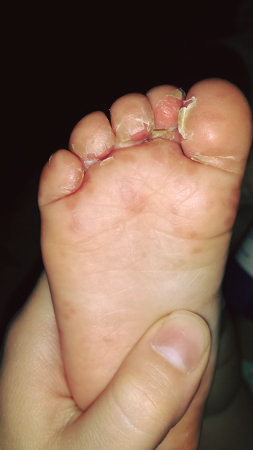 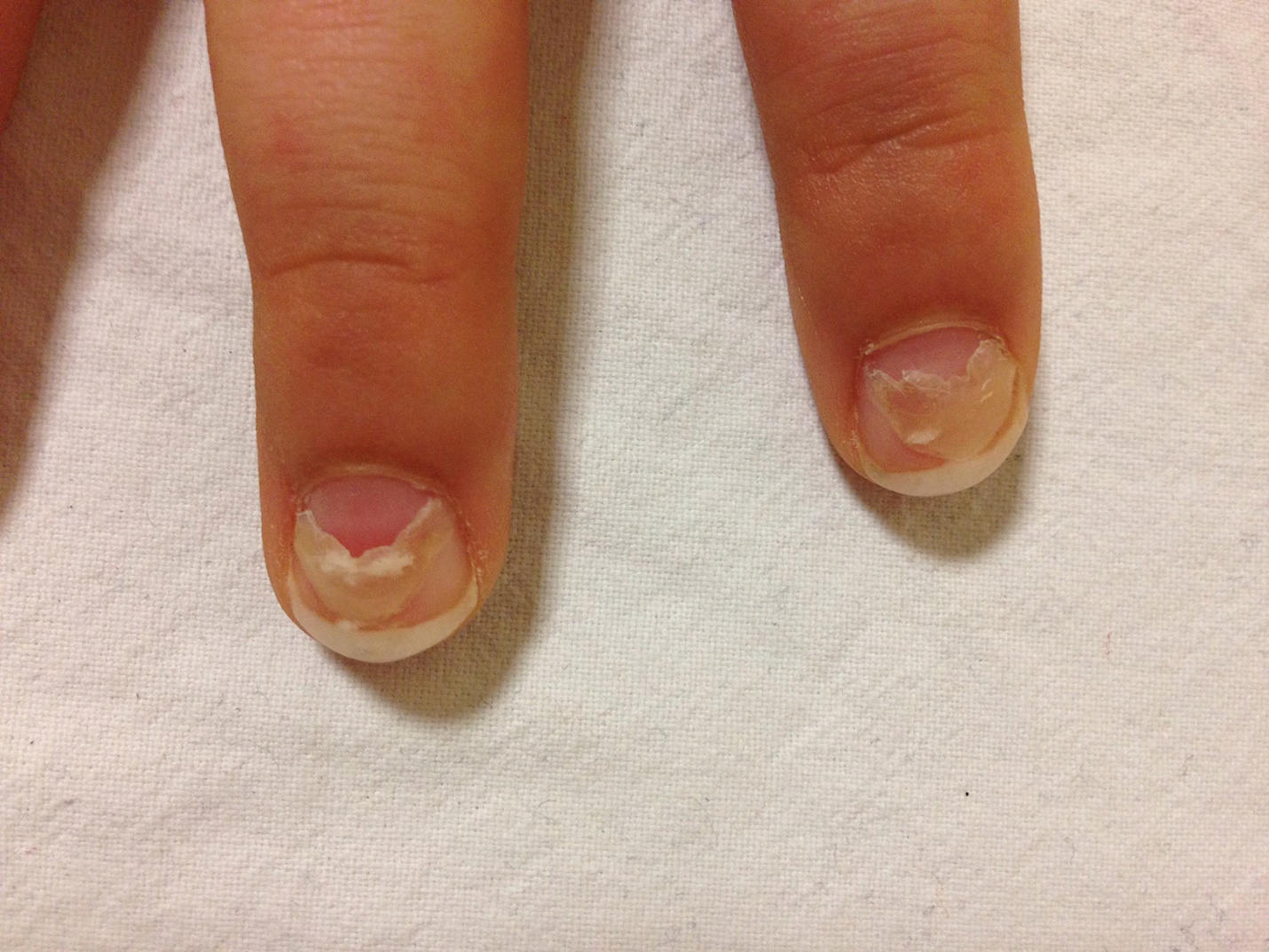 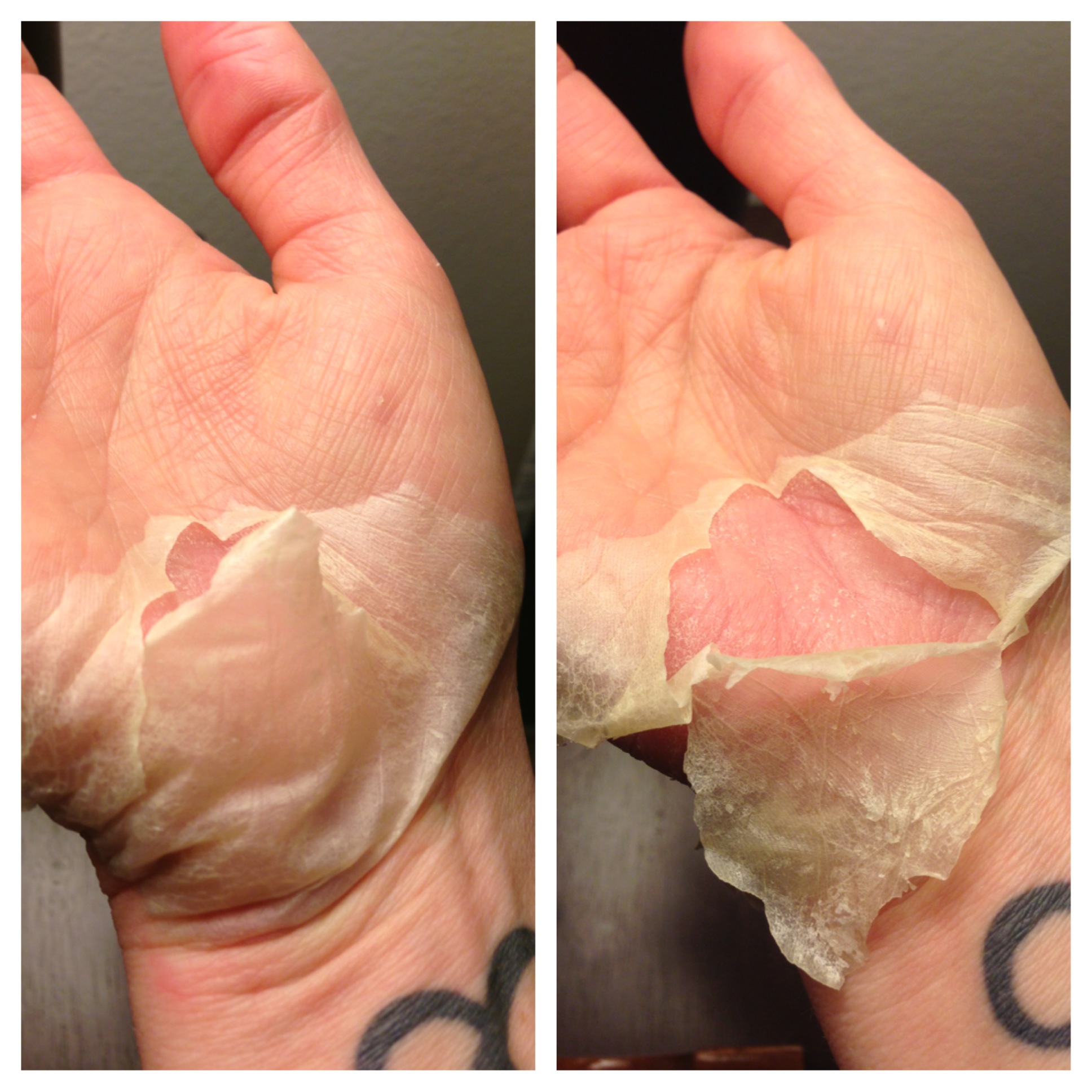 Onychomadesis
https://www.health.com/hand-foot-and-mouth-disease-symptoms-7970011
29
Herpes Simplex Virus…aka HSV
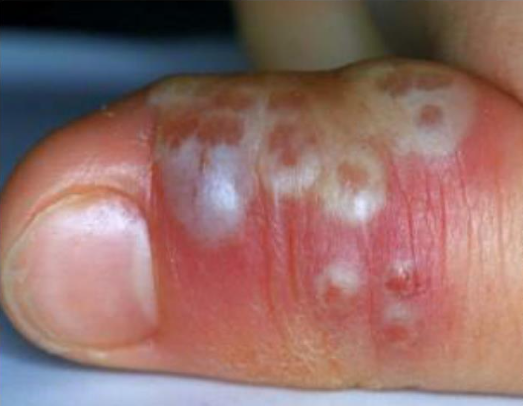 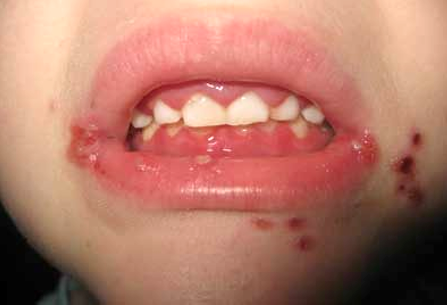 Symptoms: painful blisters on reddened base.  Painful ulcerations.
Incubation period 2-12 days from exposure
Symptom duration: days to 2-3 weeks.
Spread: through direct contact with saliva or infected surfaces.
Treatment: NO CURE.  Typically supportive care and pain control while lesions resolve.  May consider antivirals for significant cases
Return to school: Case dependent.
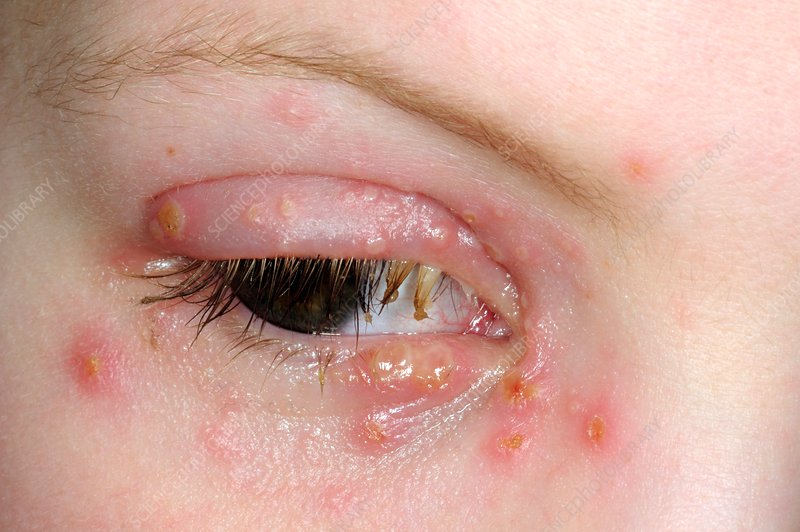 https://www.rch.org.au/clinicalguide/guideline_index/HSV_Gingivostomatitis/
https://www.sciencephoto.com/media/471492/view/herpes-infection-of-the-eyelid
30
Molluscum Contagiosum
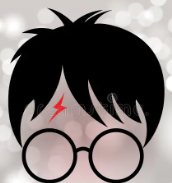 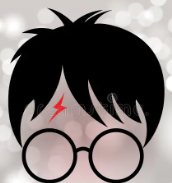 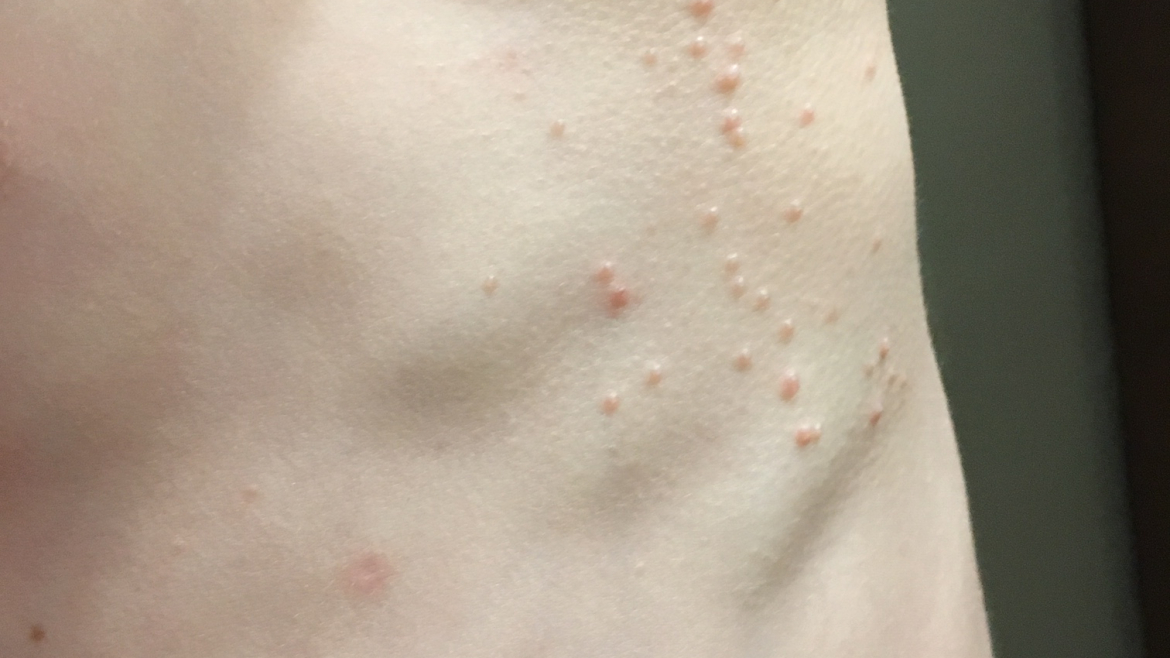 Cause: Poxvirus
Symptoms: umbilicated lesions on skin
Spread through skin to skin contact
Duration: 6-24 months, sometimes longer.
Treatment:  reassurance and observation. If necessary cryotherapy, cantharidin.
https://renewdermatology.net/services/molluscum-contagiosum/
31
Molluscum Contagiosum
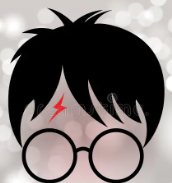 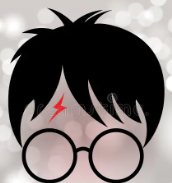 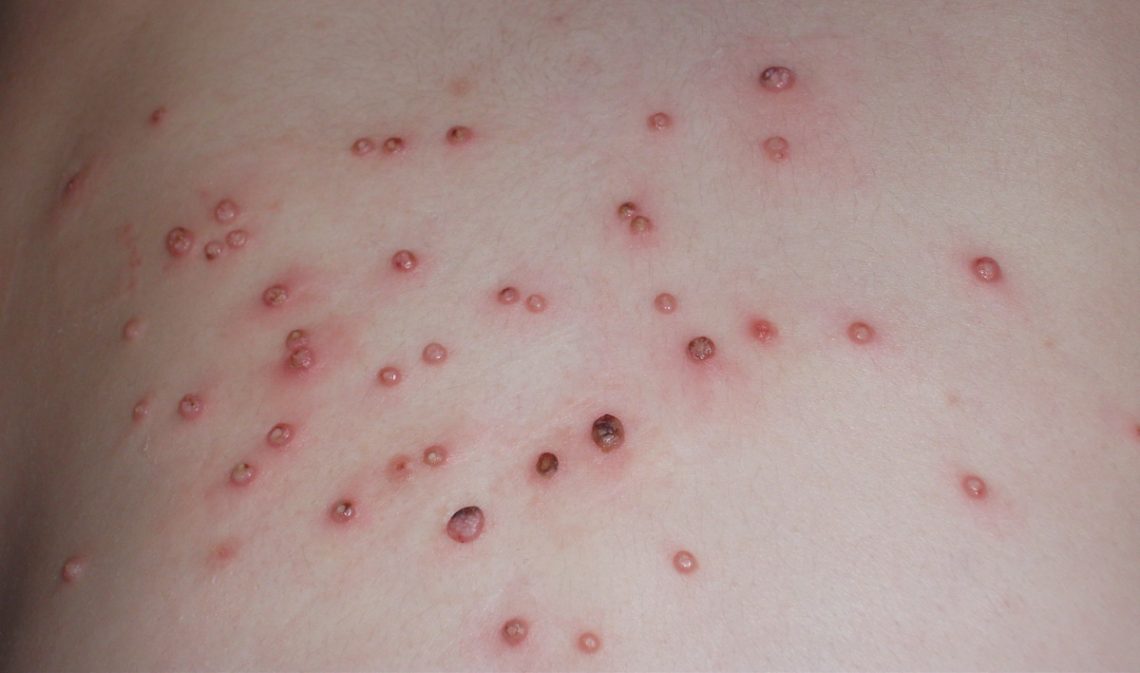 https://renewdermatology.net/services/molluscum-contagiosum/
32
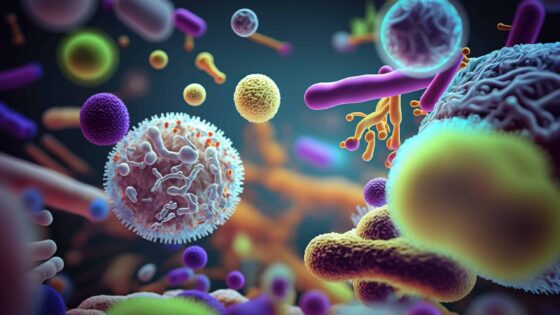 Bacterial Rashes
33
Impetigo
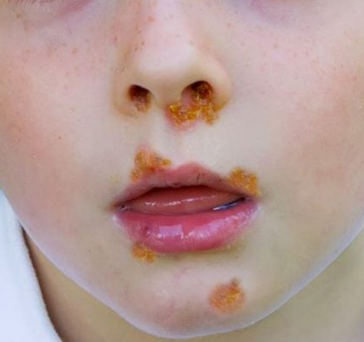 Begin as red papules that rupture and take on a “Honey Crusted” appearance due to oozing from lesions
Causes: Staph aureus or Strep pyogenes
Spread: Through contact
Treatment: topical or oral antibiotics
School consideration: return after at least 24 hours on treatment and ideally until sores crust over
34
Staph infections
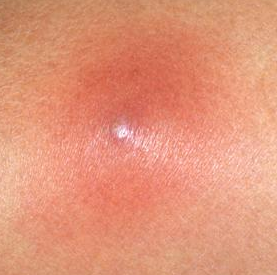 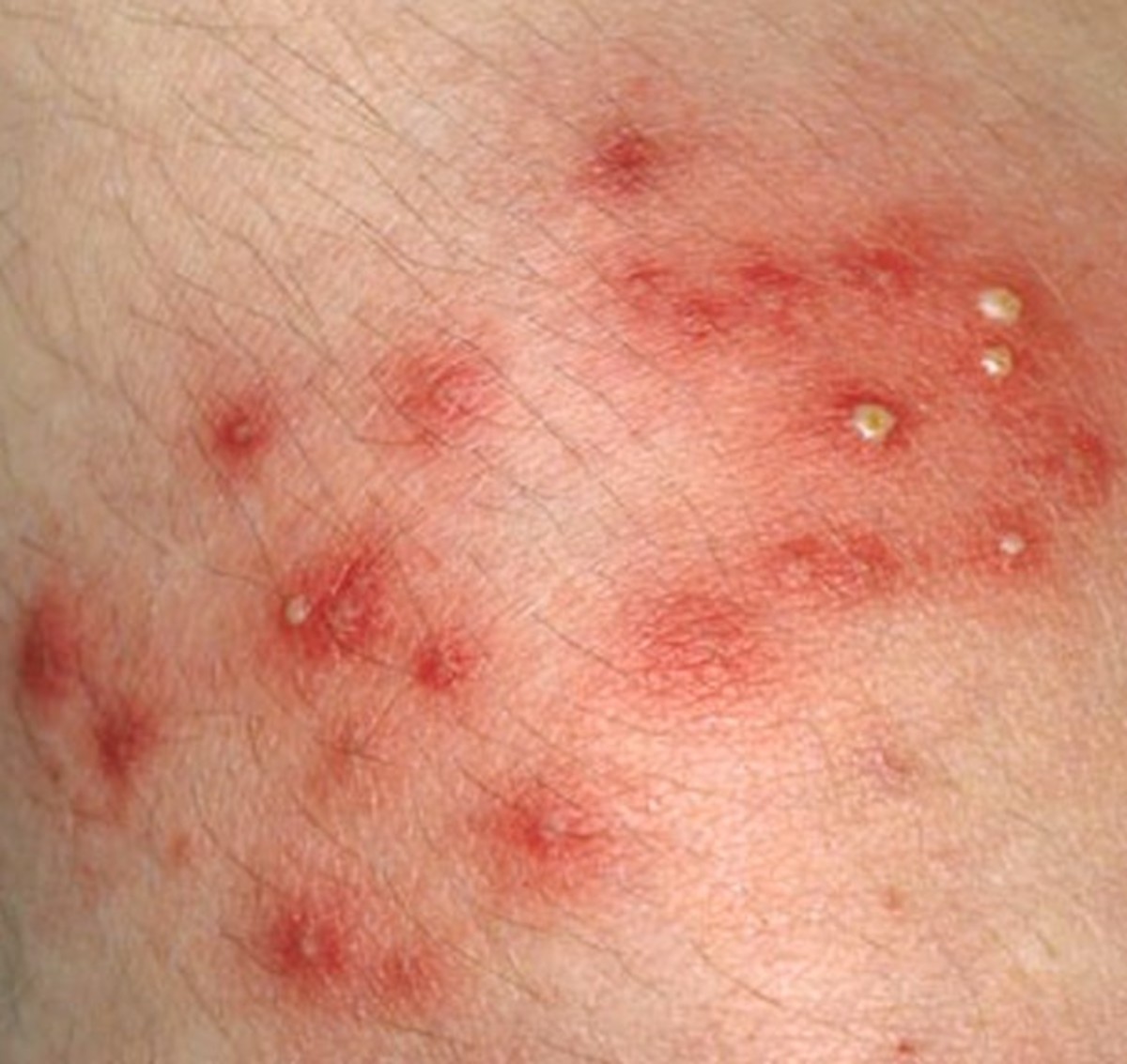 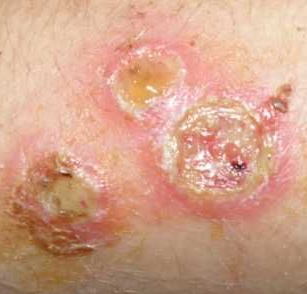 Folliculitis
Impetigo
Boil/Abscess
Cellulitis
35
Scarlatina
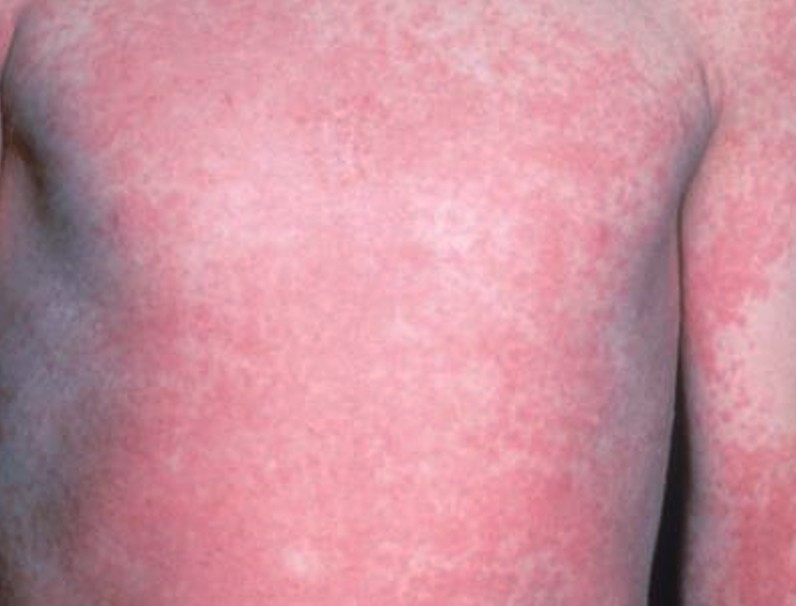 Strawberry Tongue
Strep Pharyngitis
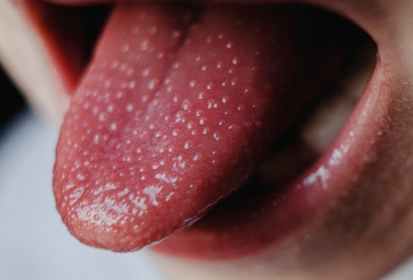 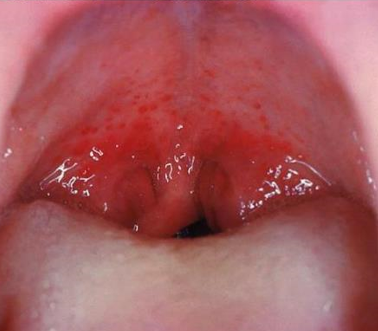 36
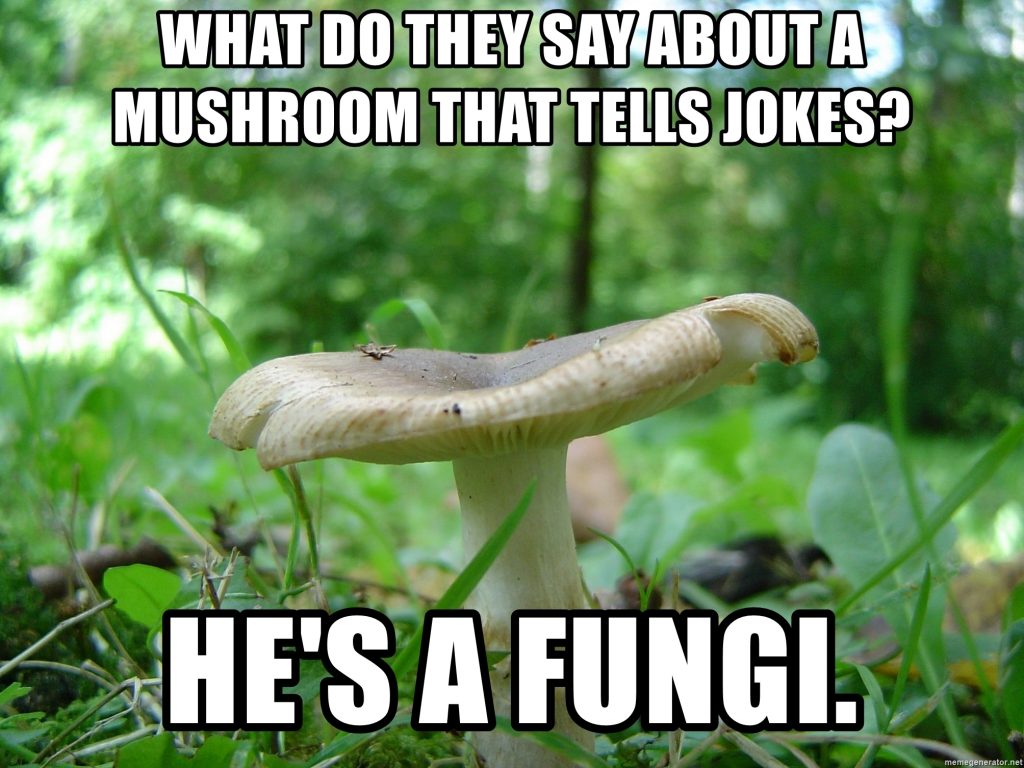 Fungal Rashes
37
Tinea Infections
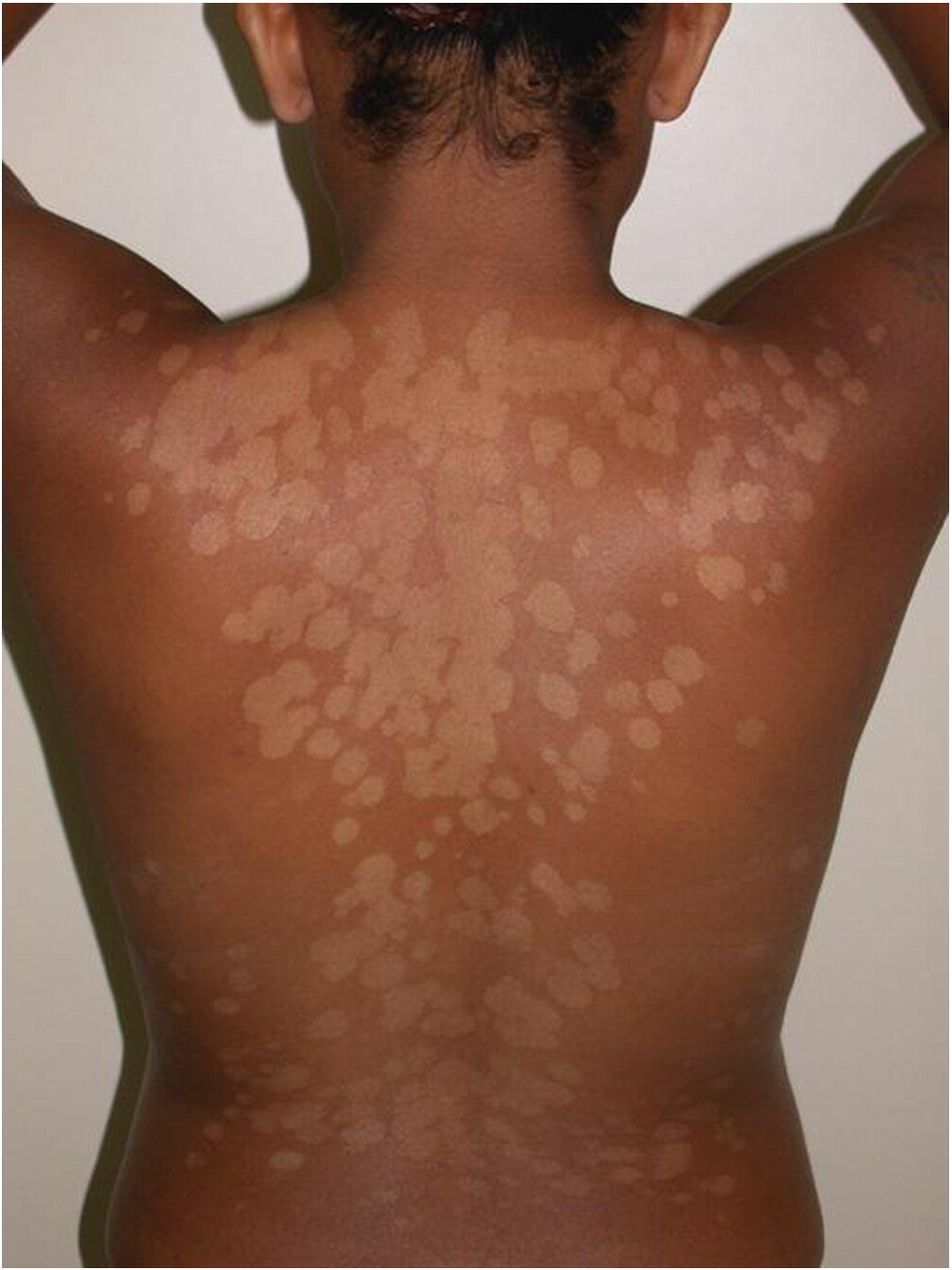 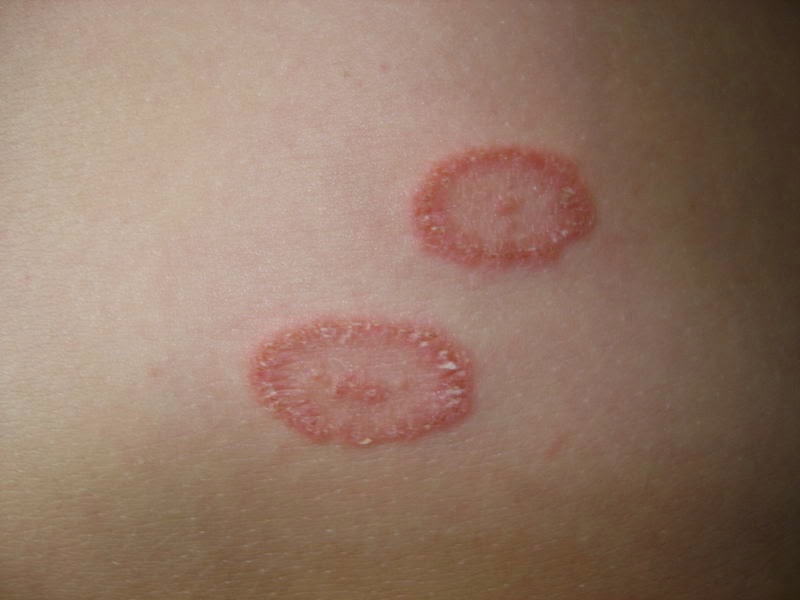 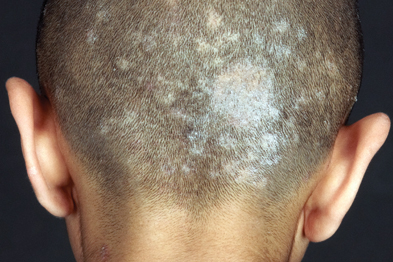 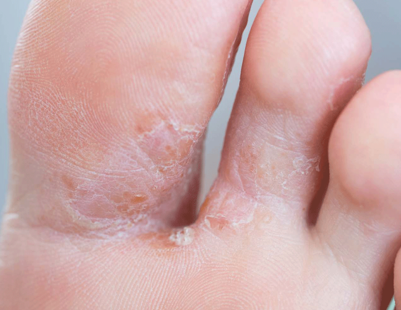 Tinea Corporis
Tinea Capitus
Tinea Pedis
Tinea Versicolor
Contagious: No
Treatment: Topical Selenium Sulfide or Antifungal
Time to resolution: *2 weeks
Return: N/A
Contagious: Yes
Treatment: Topical Antifungal
Time to resolution: 2-6 weeks
Return: N/A
Contagious: Yes
Treatment: Topical Antifungal
Time to resolution: 2-4 weeks
Return: after initiation of treatment
Contagious: Yes
Treatment: Oral Antifungal
Time to resolution: 6-12 weeks
Return: after initiation of treatment
38
Tinea Versicolor Variations
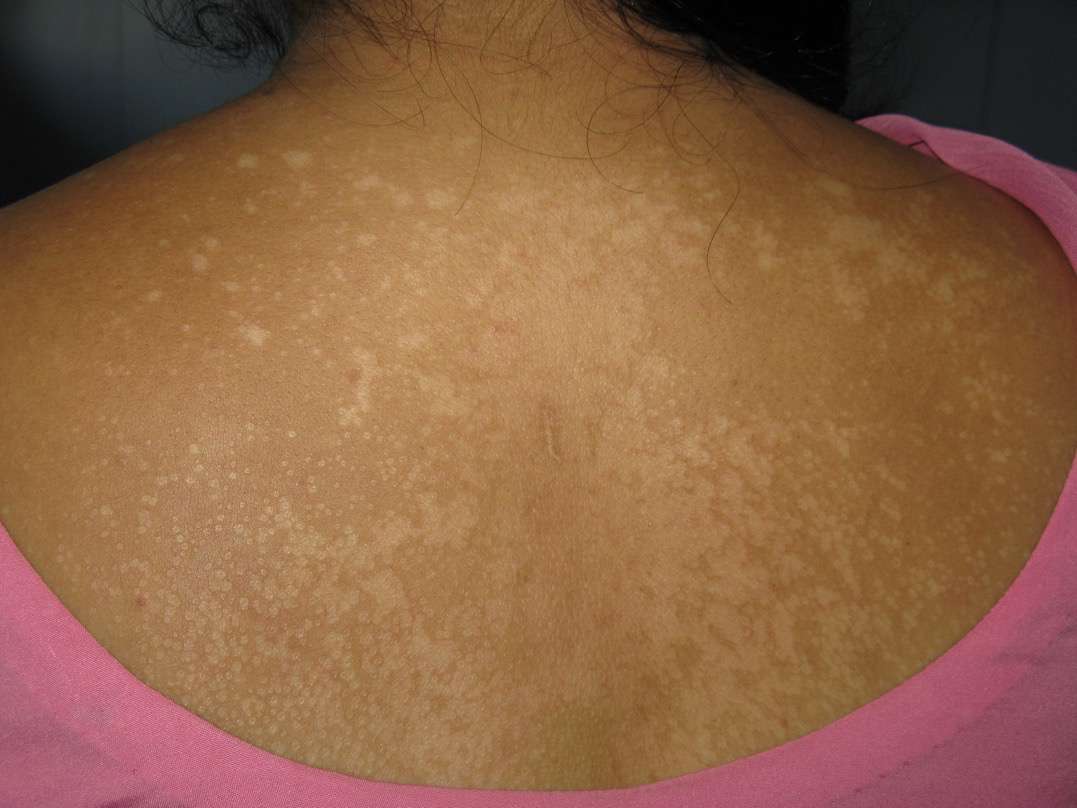 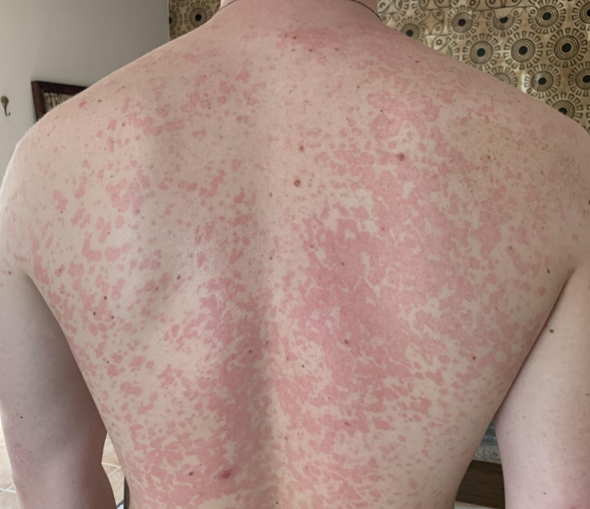 39
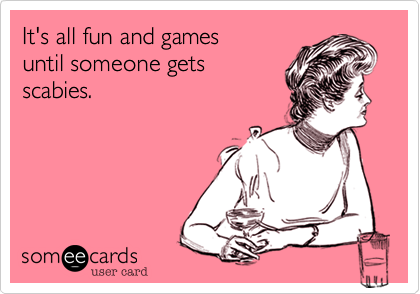 Creepy Crawly Rashes
40
Warning!!
Itch inducing photos to follow
Bed bugs
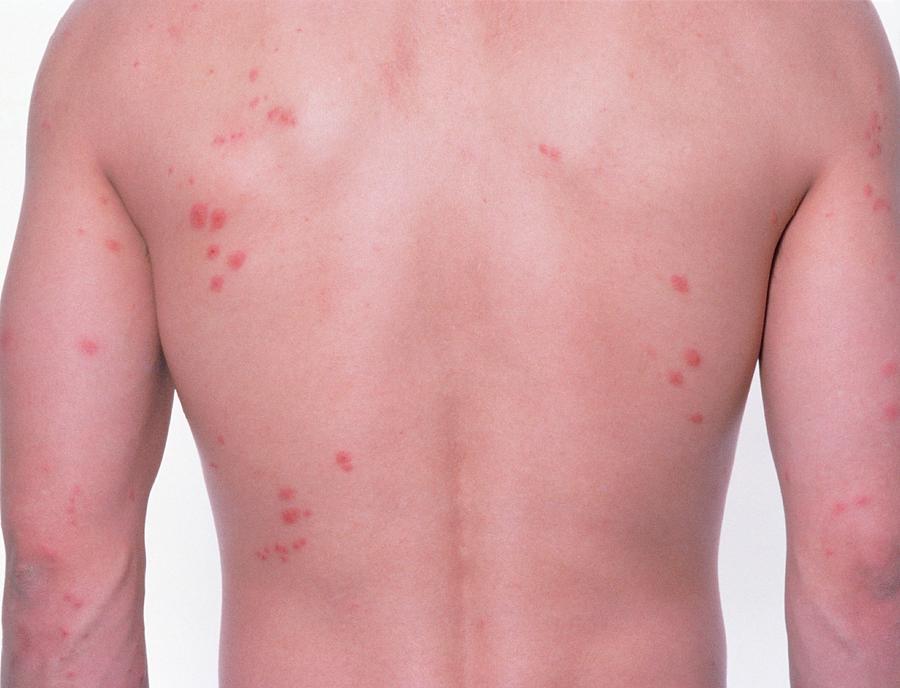 Special appearance: clusters of 3, sometimes 5…”breakfast, lunch, dinner”.
Treatment: supportive.  Wash with soap and water.  Hydrocortisone for itch
Bites are not contagious
42
Bed bugs
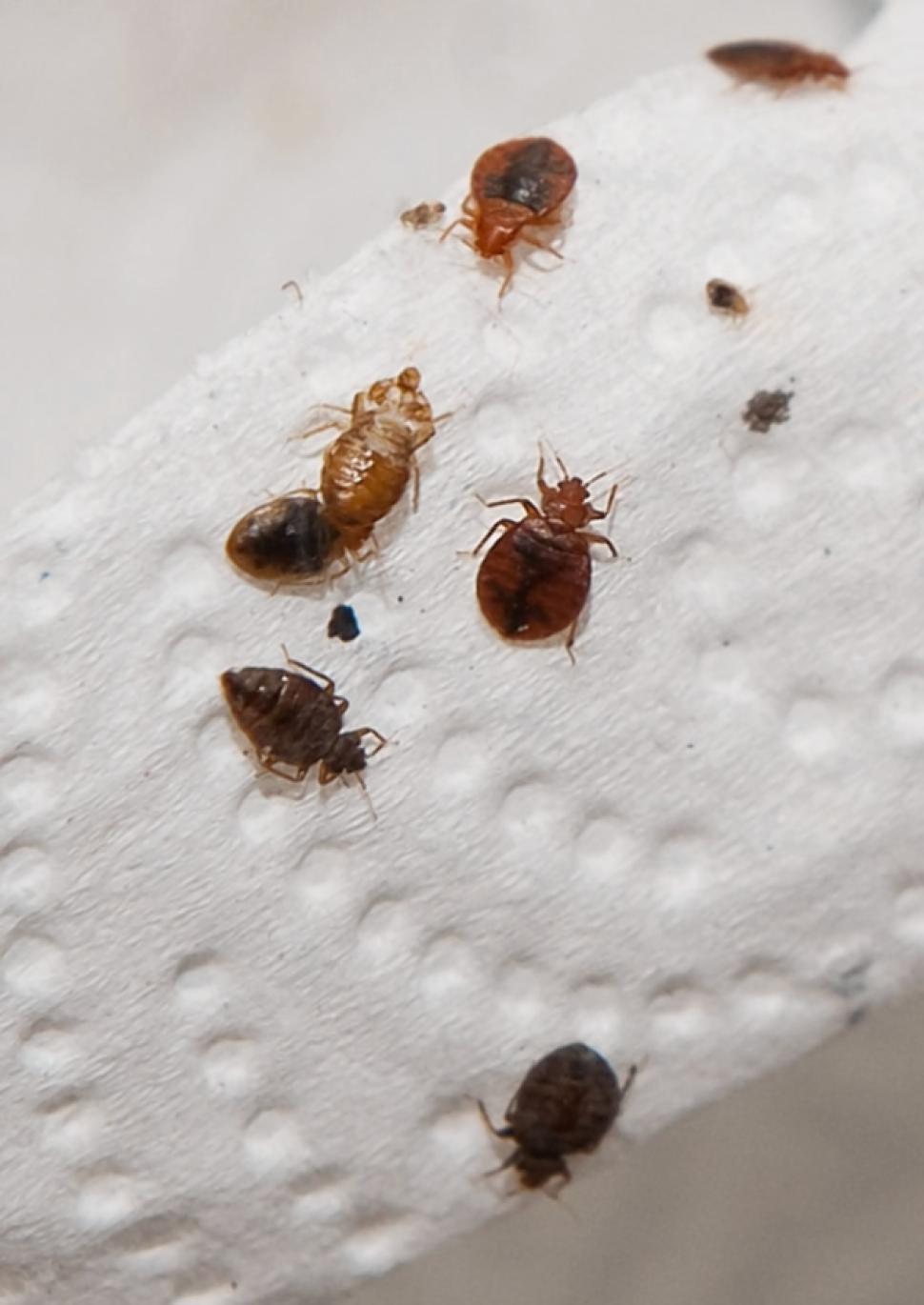 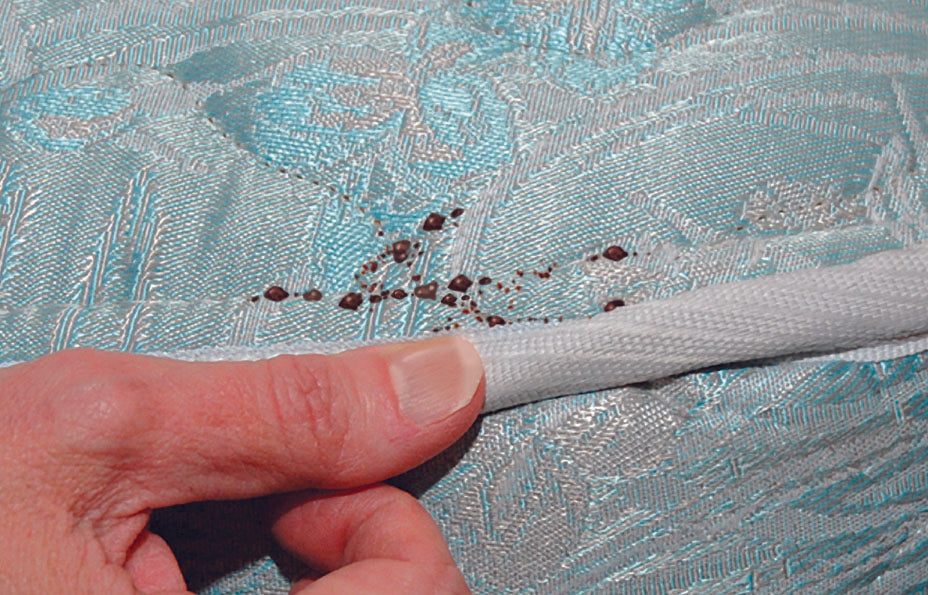 43
Fleas
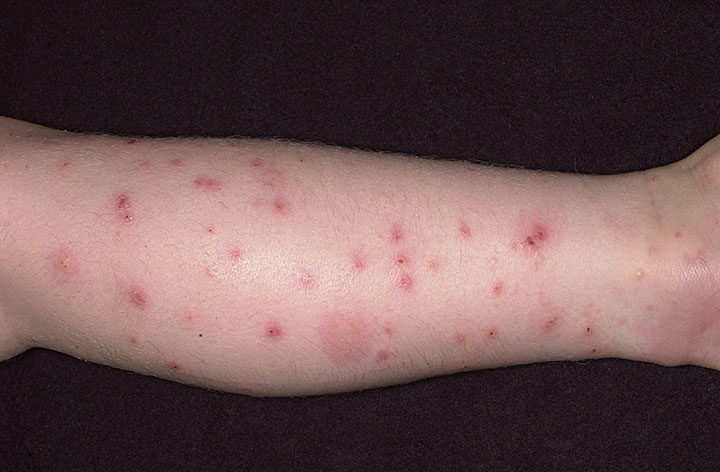 Special appearance: diffuse bites on lower extremities with halo of erythema.\

Treatment: supportive.  Wash with soap and water.  Hydrocortisone for itch

Contagious: No
44
Fleas
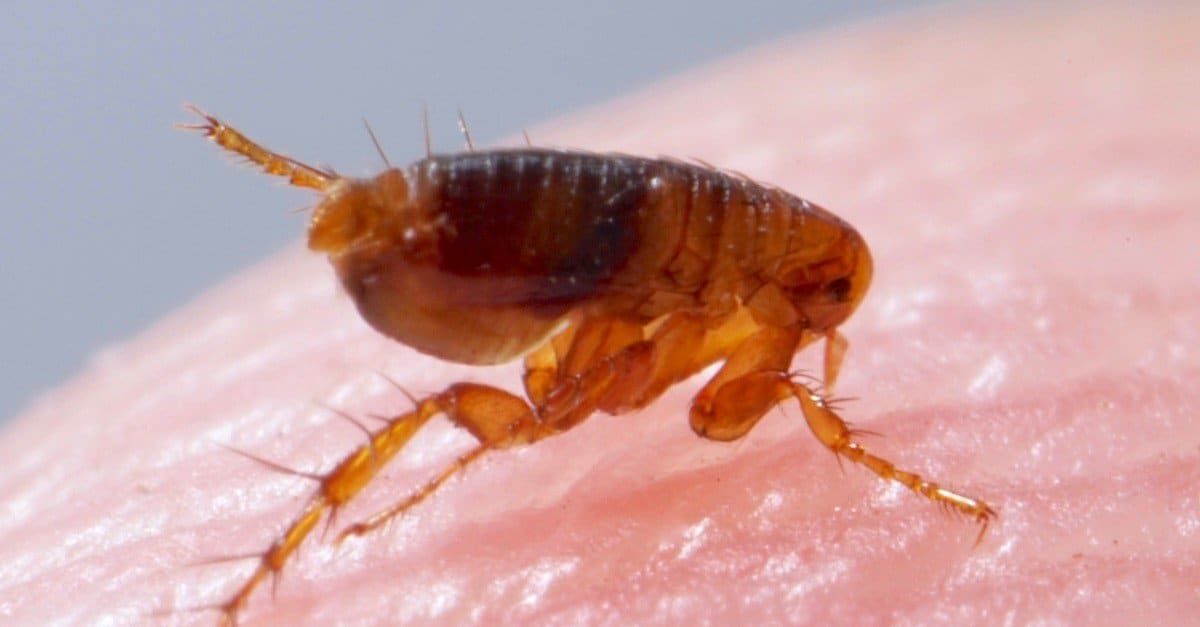 45
Scabies
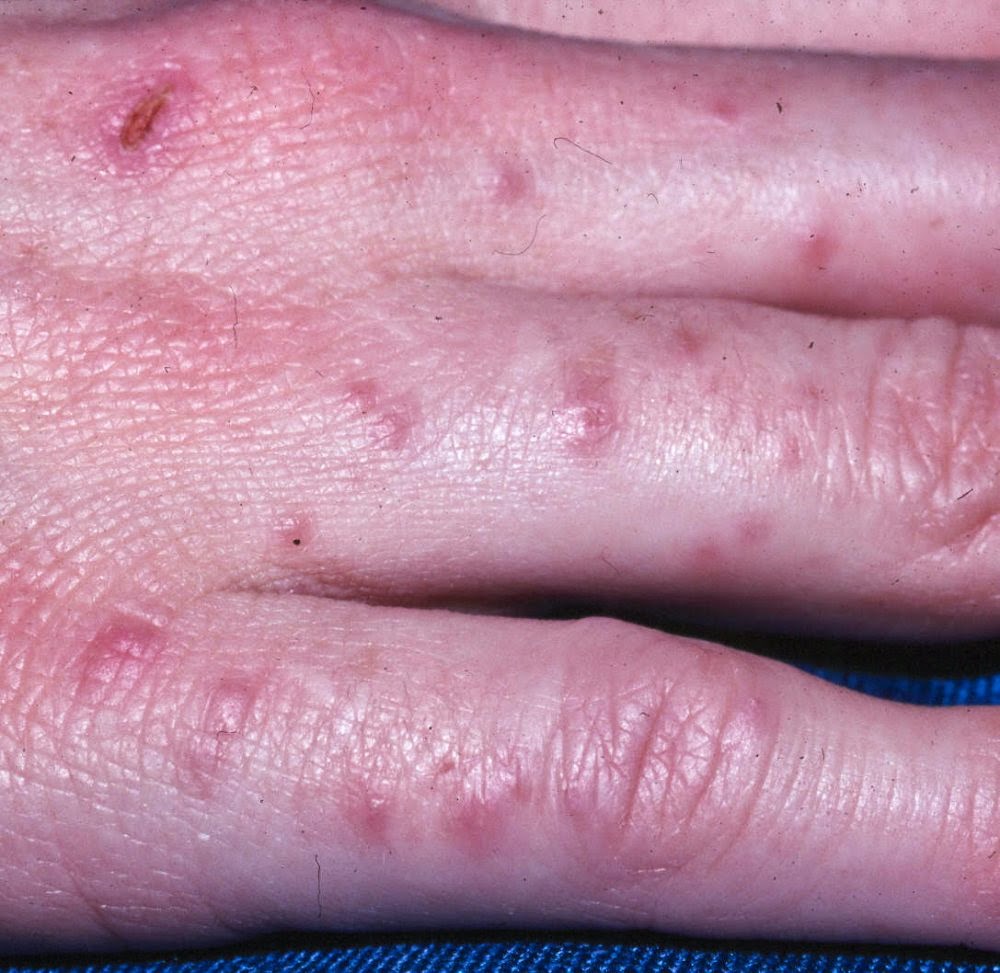 Special appearance: bumps, blisters, burrows.  Prefer skin folds.
Treatment: Permethrin or Malathion creams
Very contagious – spread through contact
Incubation period: 2-6 weeks
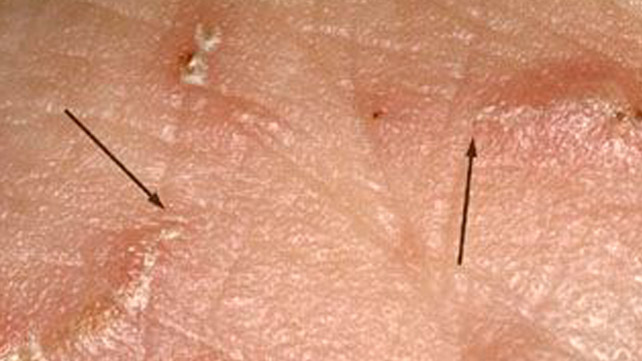 46
Scabies
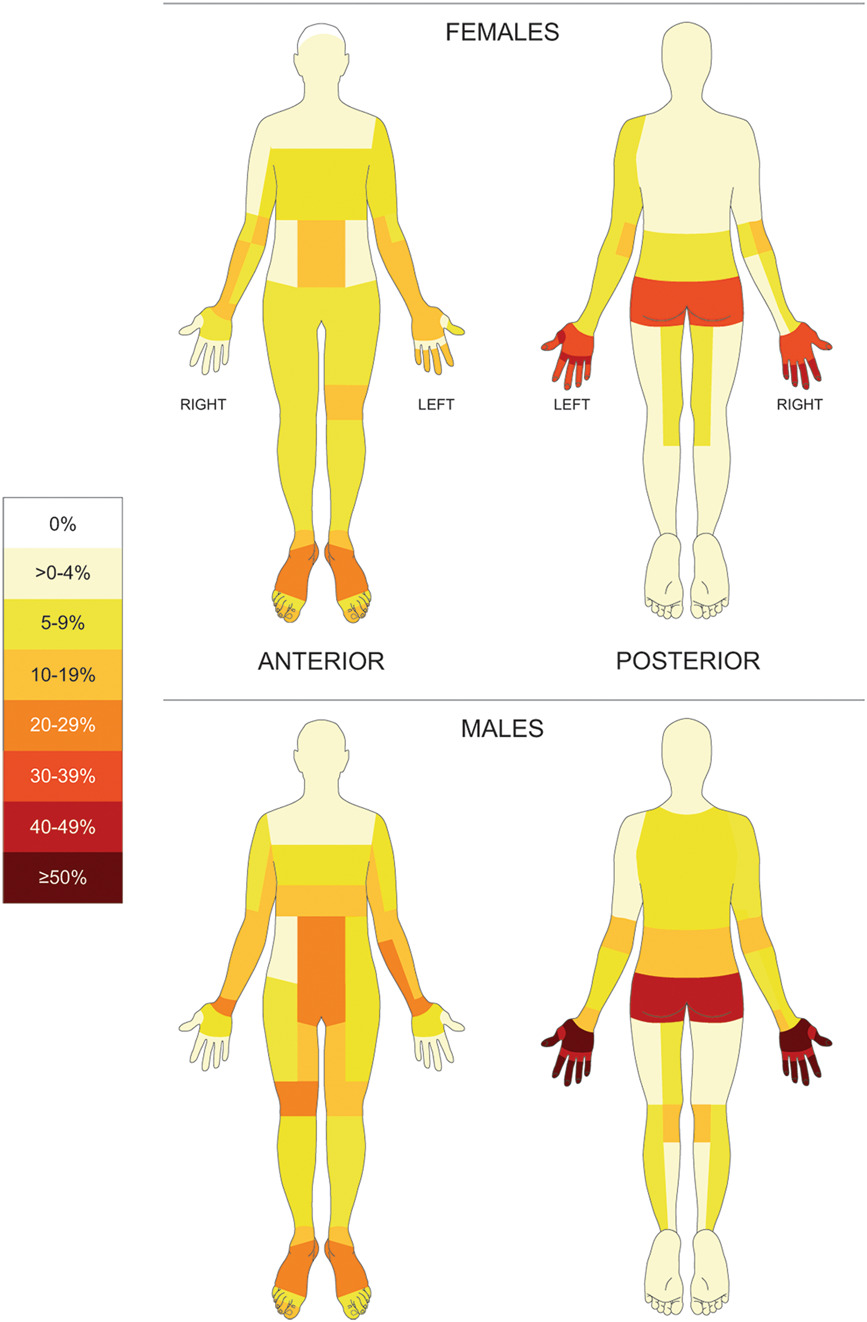 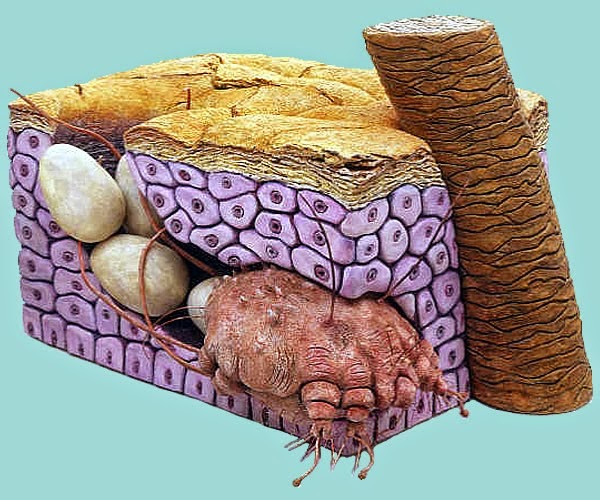 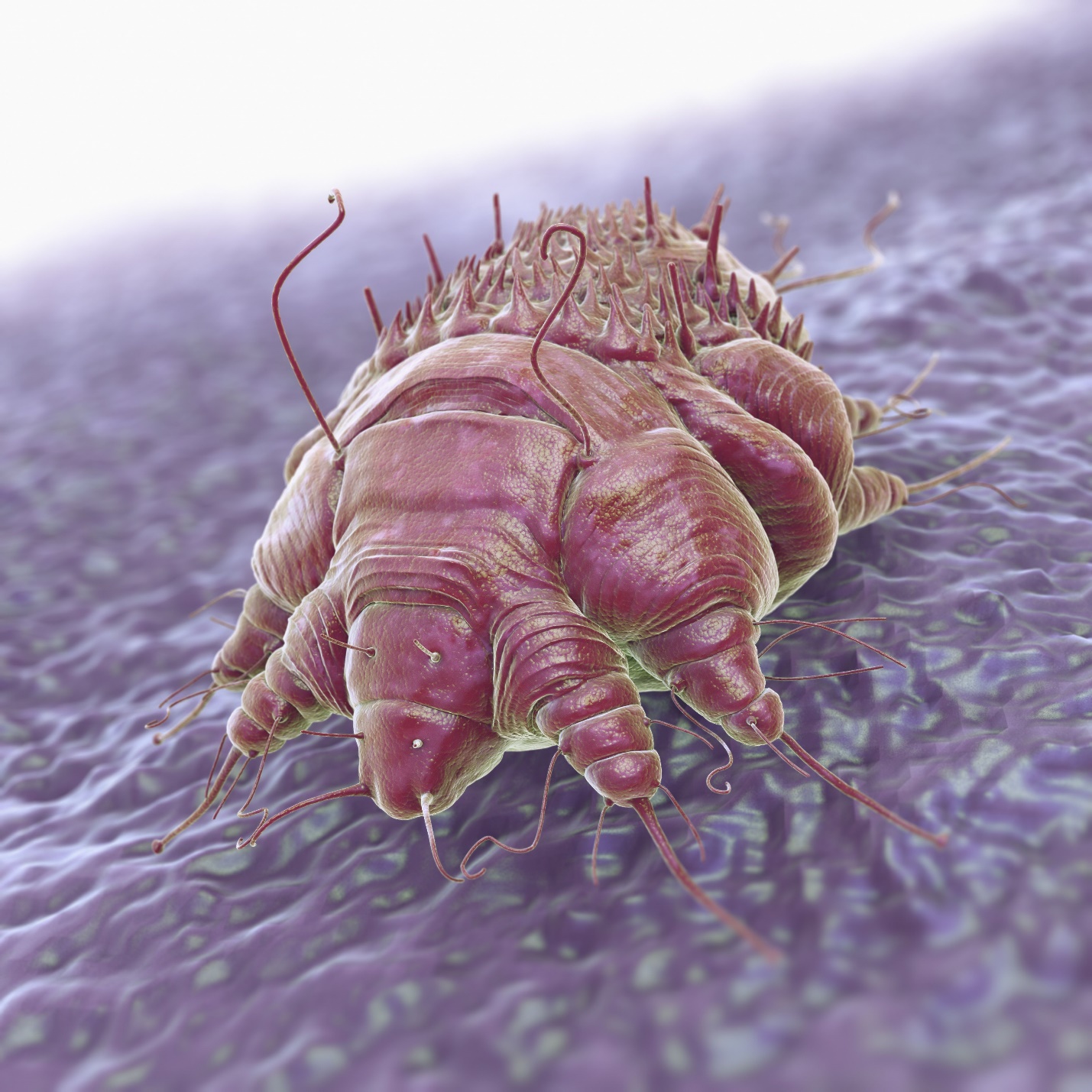 47
Head Lice
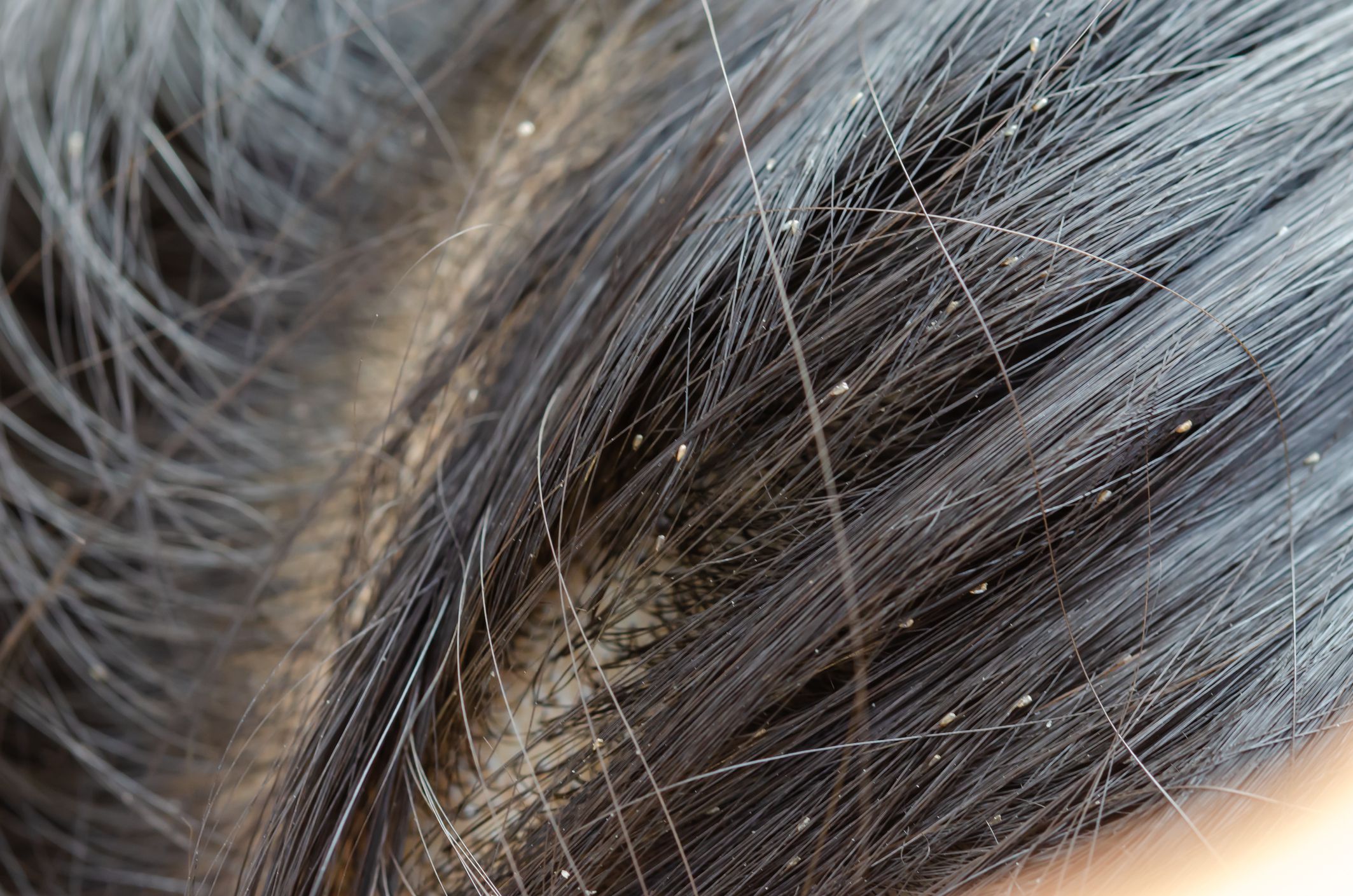 Spread by head to head contact or sharing of hair accessories/combs/hats
Treatment:  OTC medications, manual removal, prescription medications
School policy for return is up to district
48
Head Lice
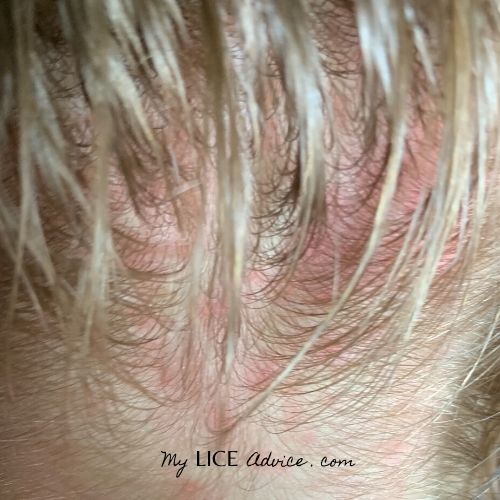 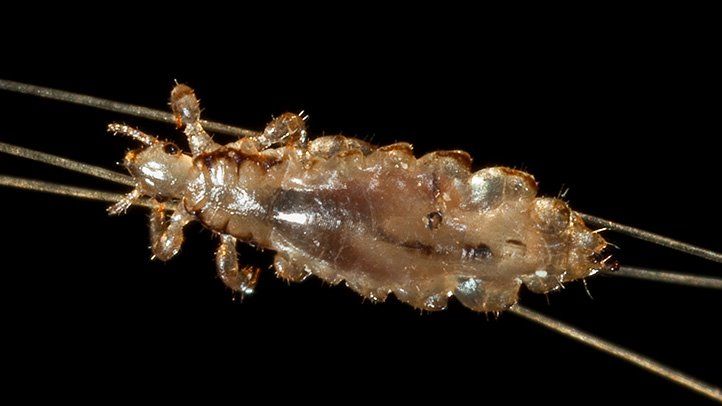 49
Head Lice
"No healthy child should be excluded from or allowed to miss school time because of head lice. No-nit policies for return to school should be abandoned." (Pediatrics Vol. 126 No. 2 August 1, 2010 pp. 392 -403)
50
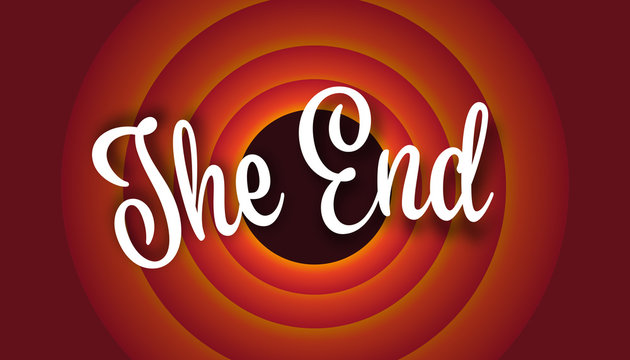